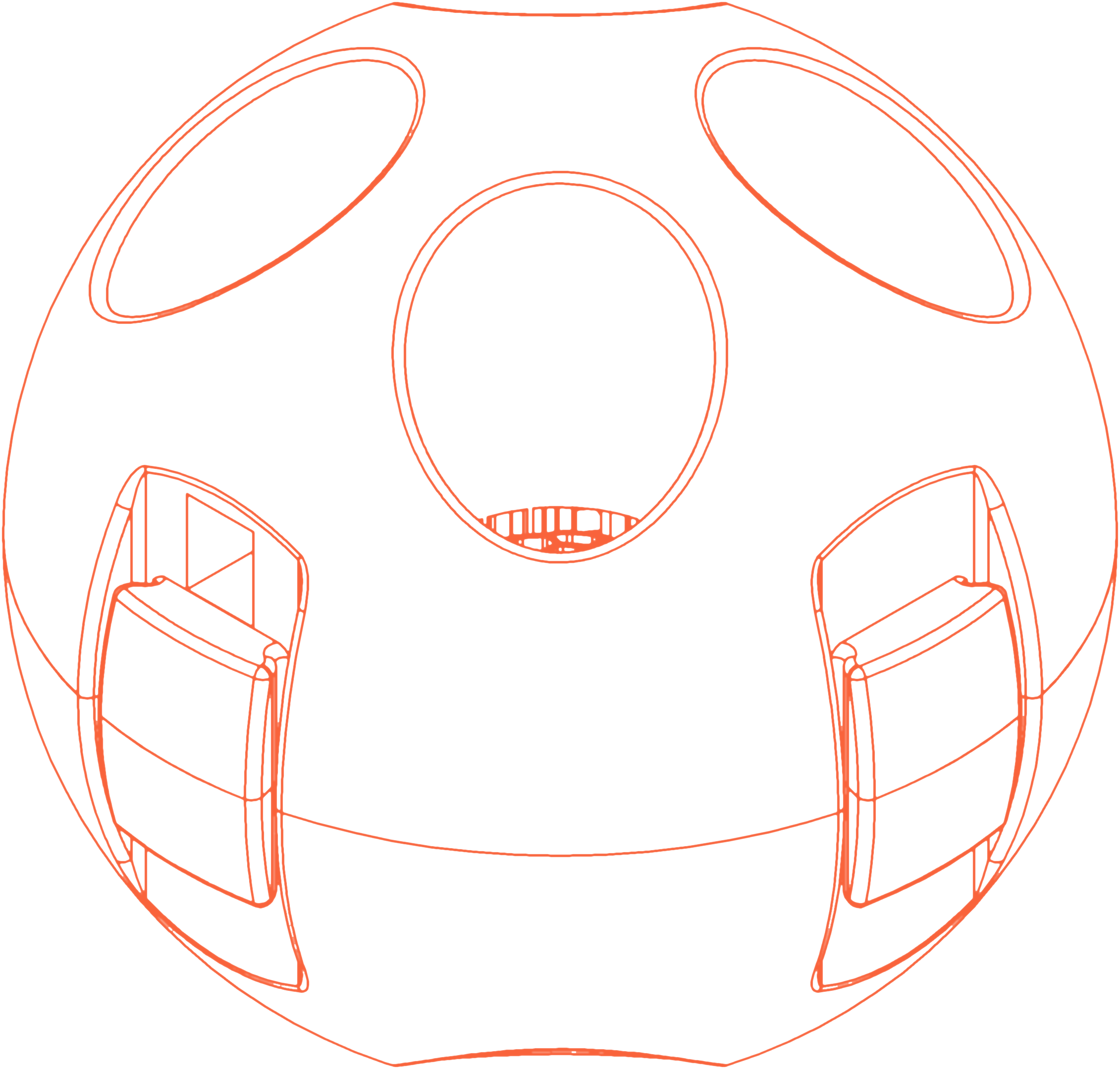 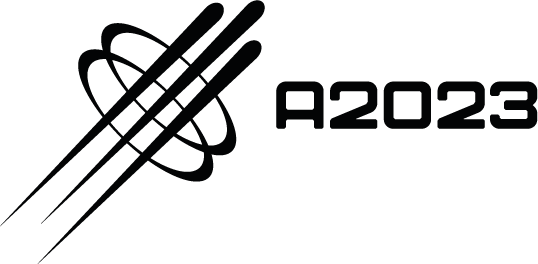 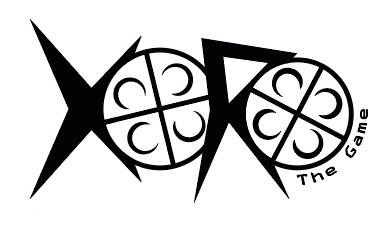 ФИДЖИТАЛ ИГРА
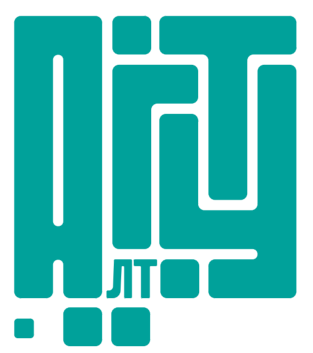 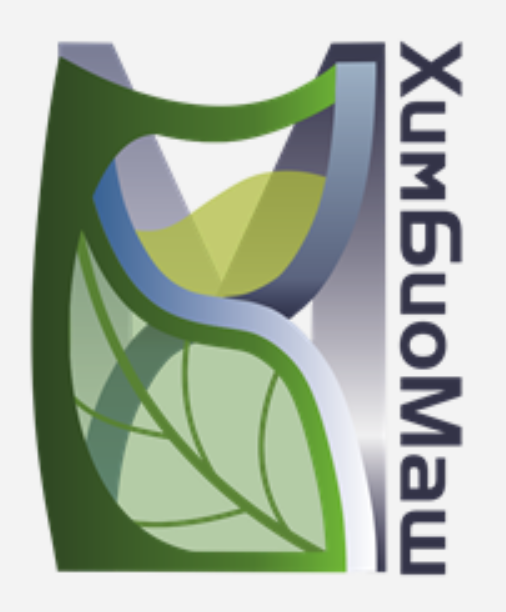 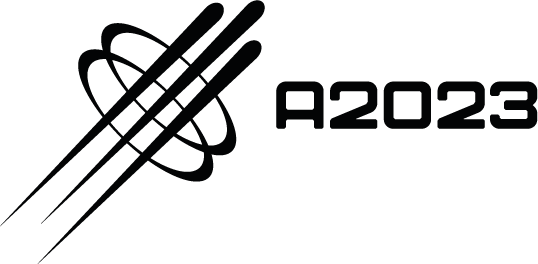 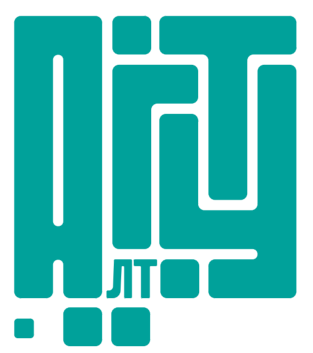 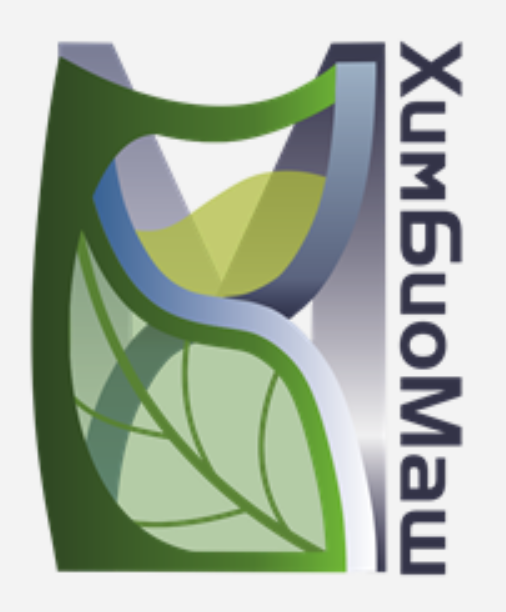 Решаемая проблема
Низкая степень защищенности БПЛА
Открытая винтомоторная группа в 95% случаев
Защита только по периметру дрона в  95% случаев
Защита дрона способствует выживанию дрона, но требует замены после удара/столкновения
Сохраняется вероятность соприкосновения с пропеллером, что не позволяет контактировать с дроном в формате дрон-человек или дрон-дрон
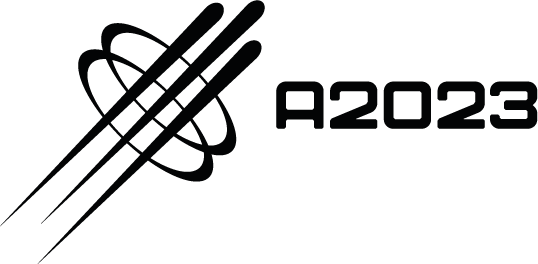 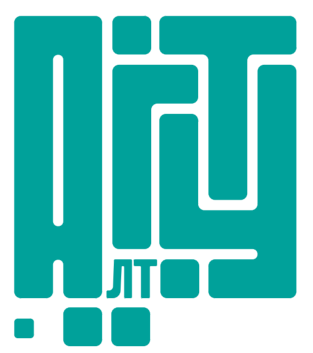 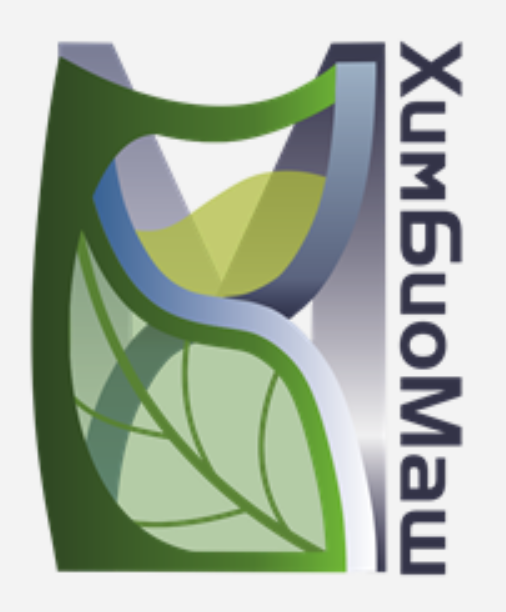 Решаемая проблема
Низкая степень защищенности БПЛА
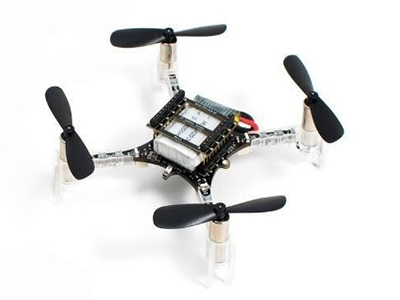 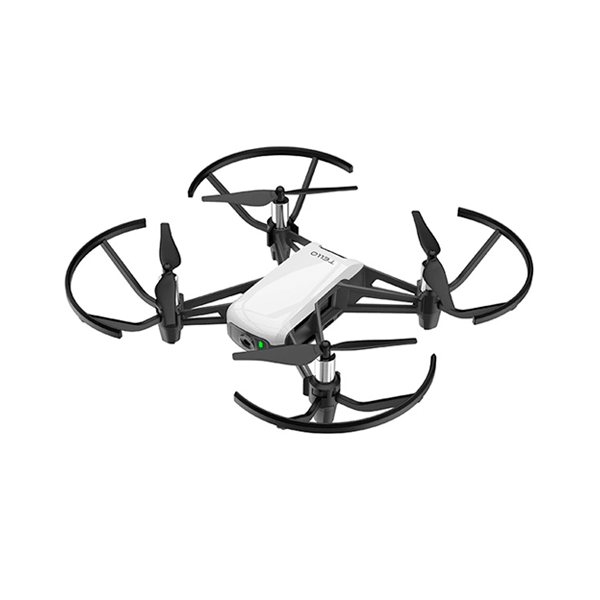 Квадрокоптер фирмы РОББО 65 000р
DJI Ryze Tello
26 582р
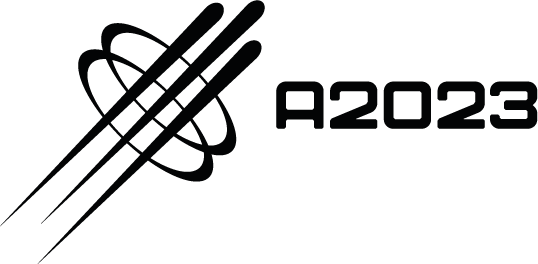 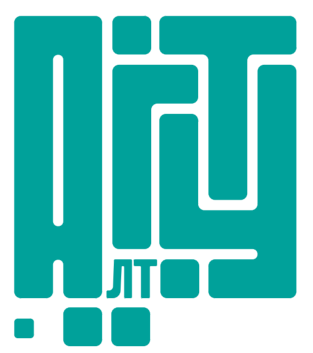 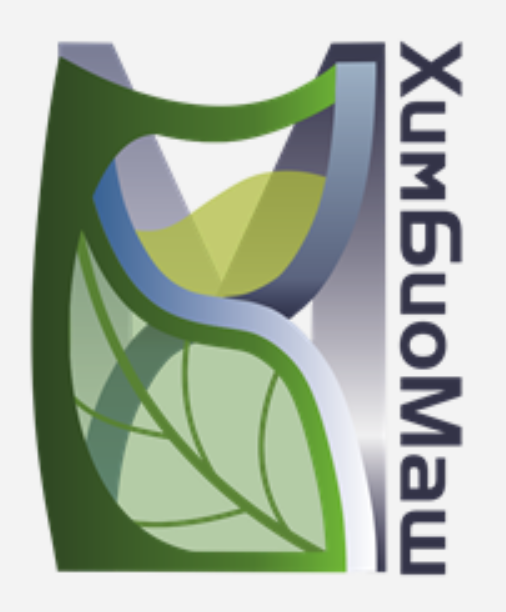 Решаемая проблема
Низкая степень защищенности БПЛА
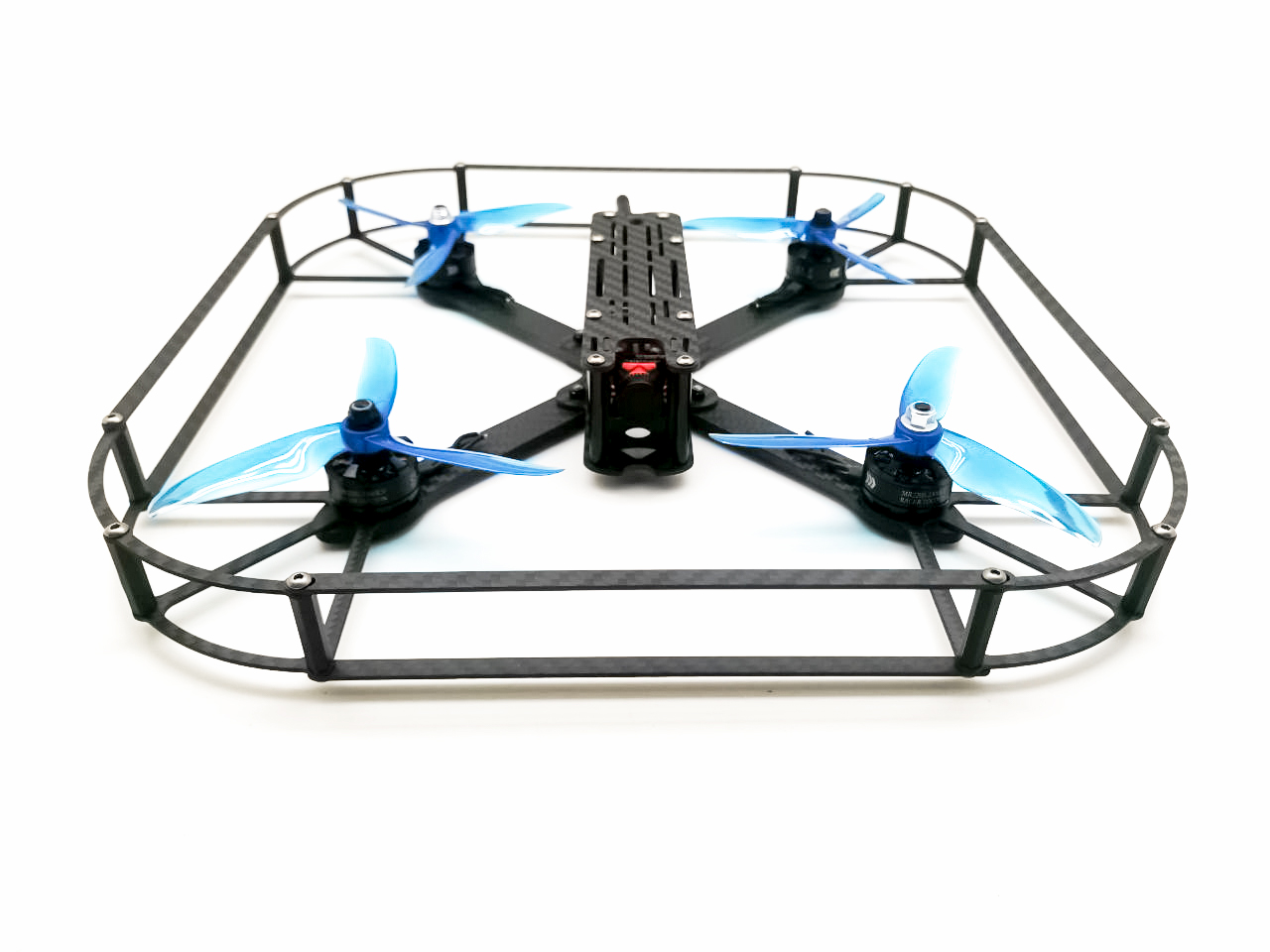 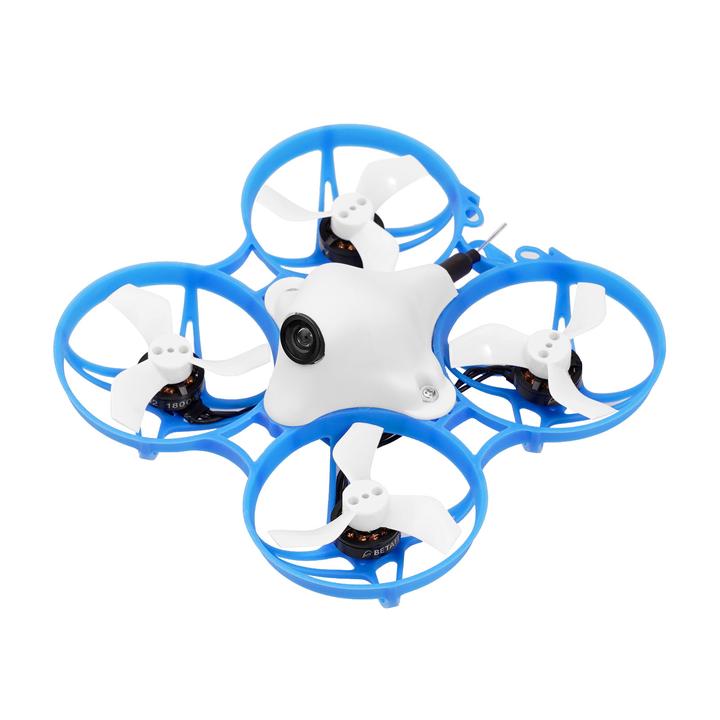 EDU.ARD
129 900р
Tiny Whoop
~22 000р
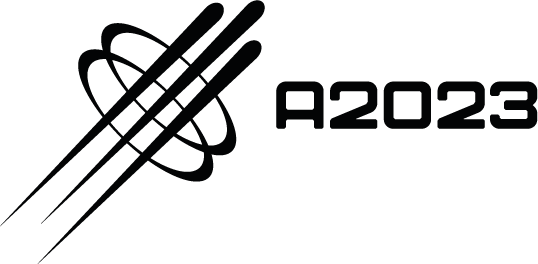 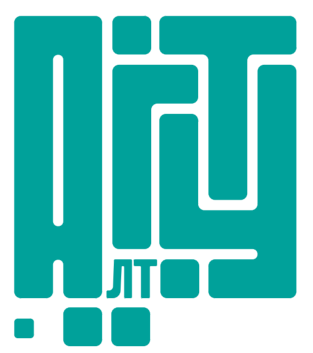 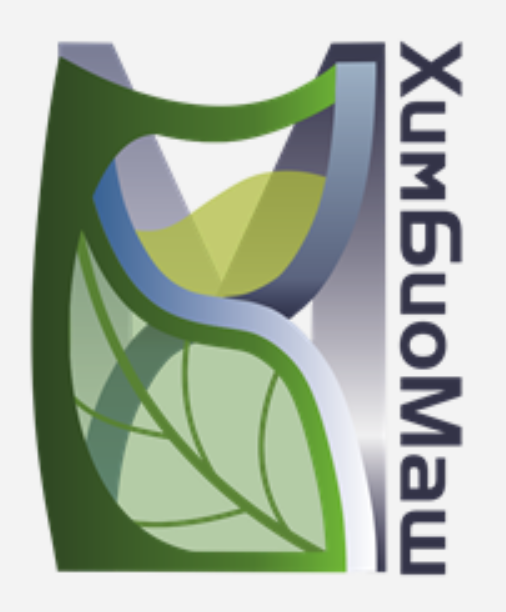 Решаемая проблема
Низкая степень защищенности БПЛА
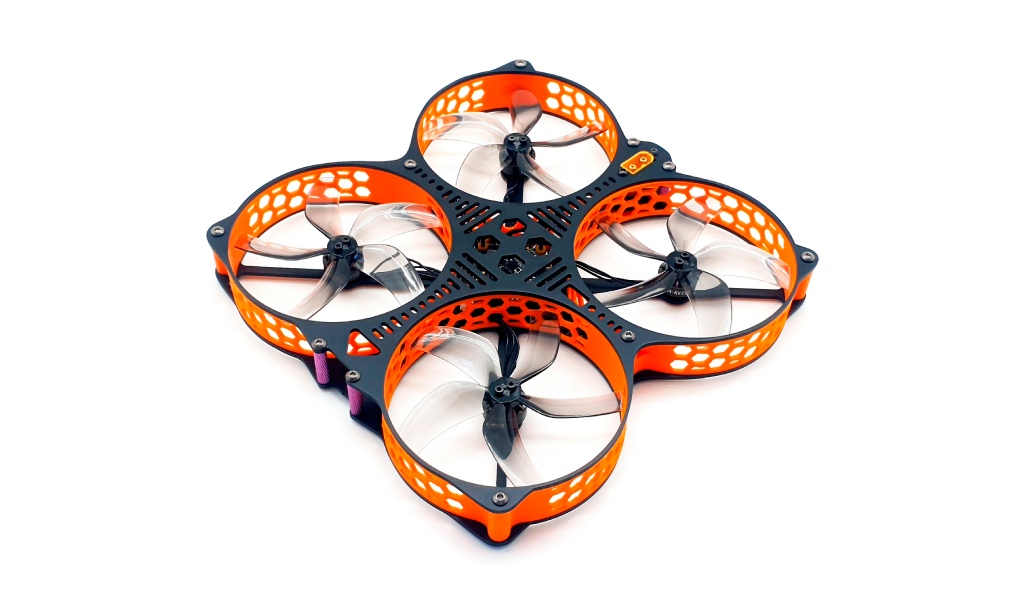 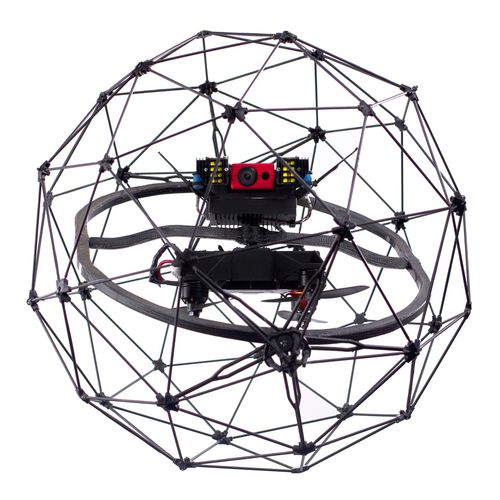 Образовательный конструктор МУЛЬТРИКС 44 900р
Промышленный дрон Elios 3 – FLYABILITY     ~6 000 000  р
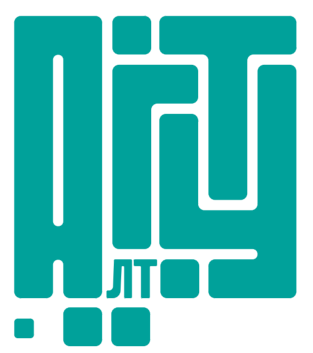 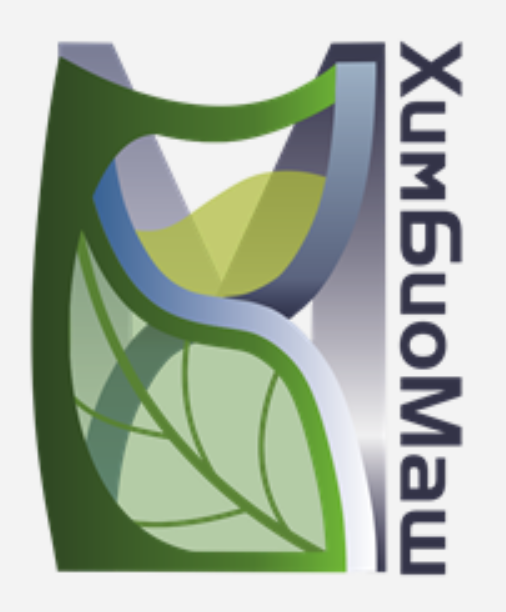 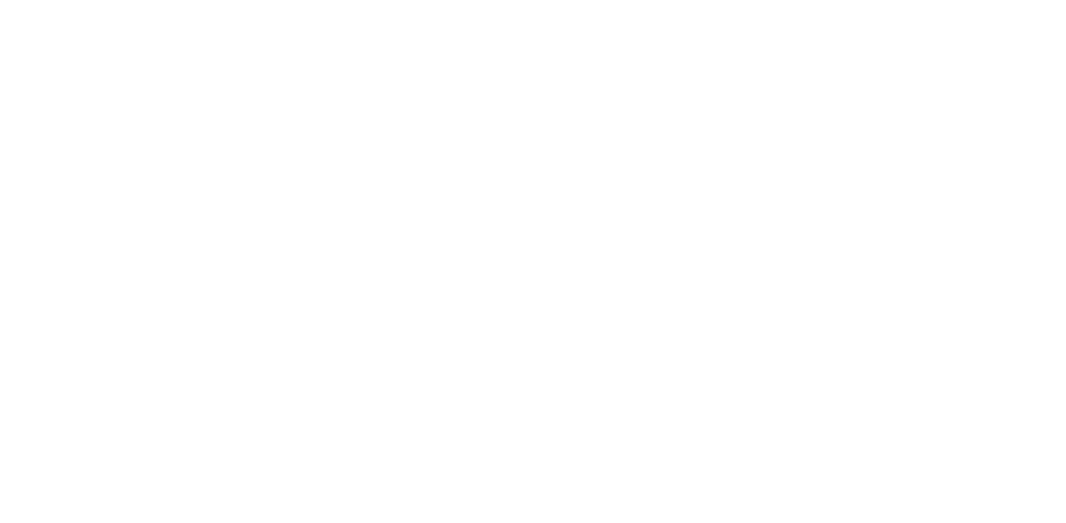 Решаемая проблема
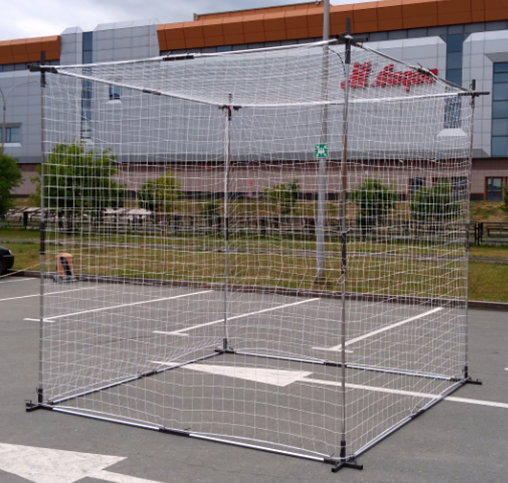 Инфраструктурные издержки:

Затраты на транспортировку
Затраты на монтаж/деммонтаж
Ограничения по использованию пространства
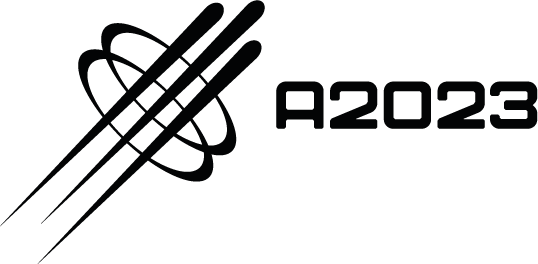 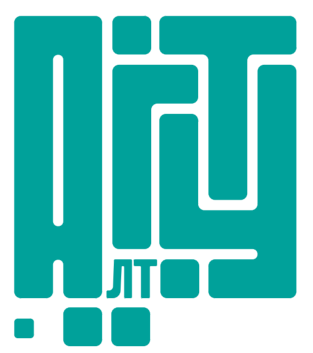 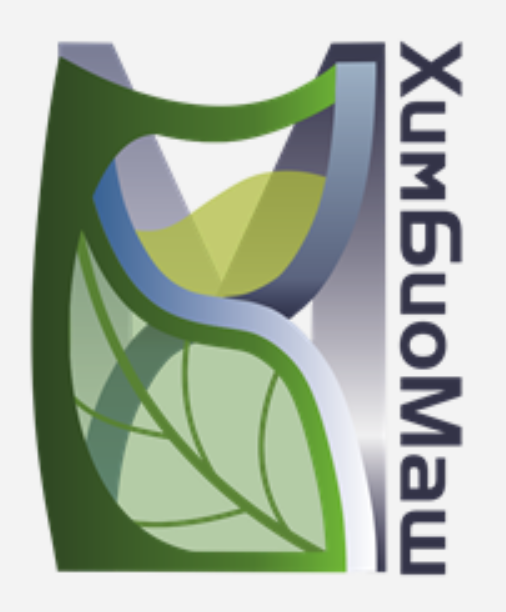 Решение
Дрон размером с гандбольный мяч 
Скрытая винтомоторная группа – винты невозможно задеть
Возможность осуществления контактного взаимодействия/борьбы
Выдерживает падение более чем с 6-ти метров 
Выдерживает удары/броски/чеканку 
Можно использовать в классических играх футбол, волейбол.
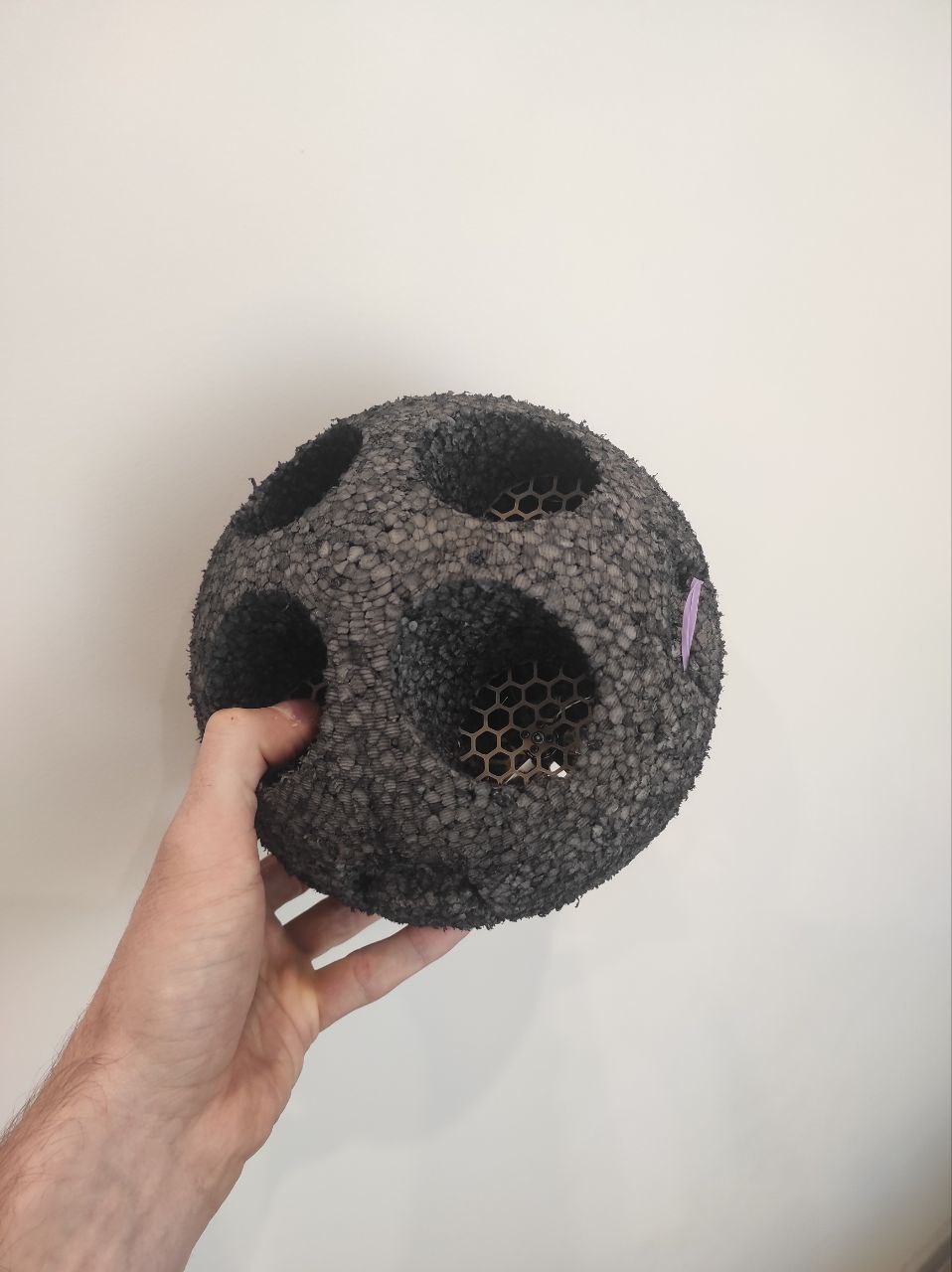 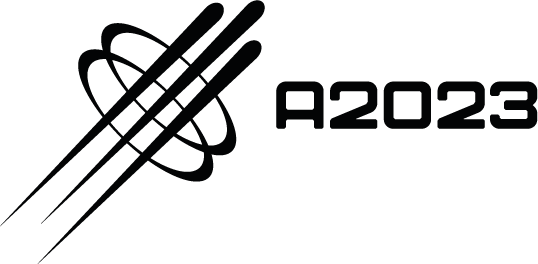 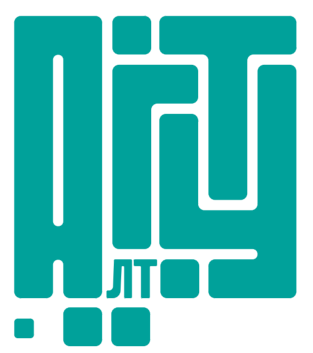 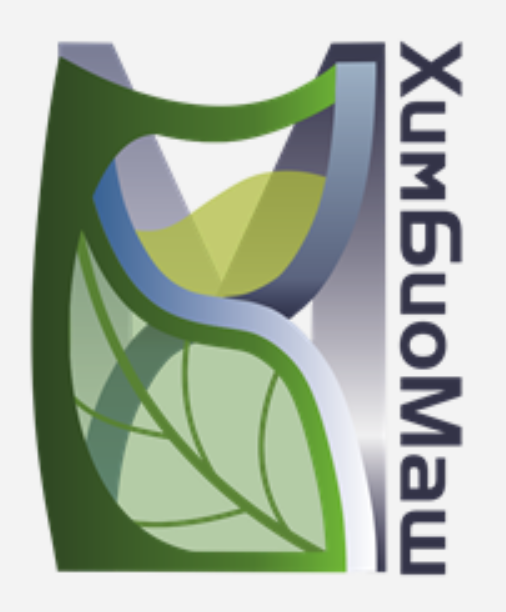 Целевая аудитория
Ценность
ОБРАЗОВАТЕЛЬНЫЕ УЧРЕЖДЕНИЯ
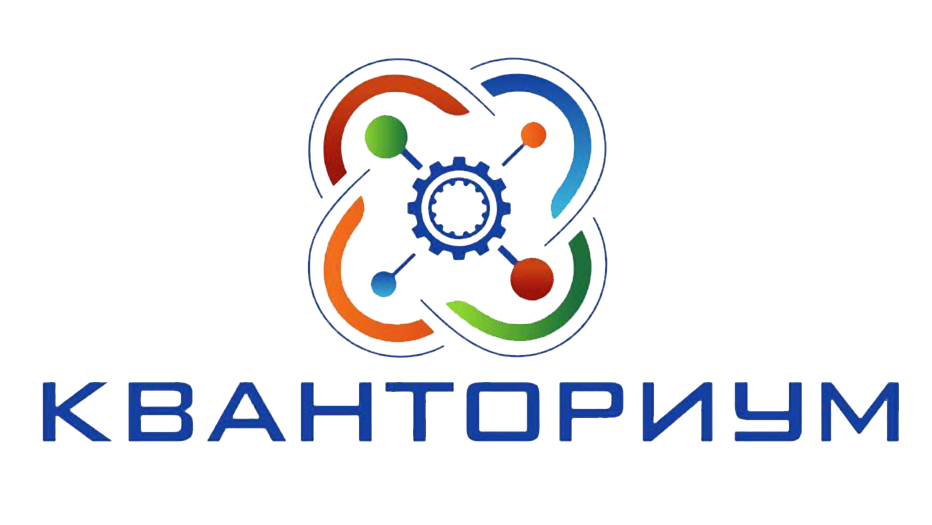 снижение нагрузки на педагога
 снижение ремонтных издержек 
снижение инфраструктурных издержек 
ликвидация психологического барьера 
геймификация обучающего процесса
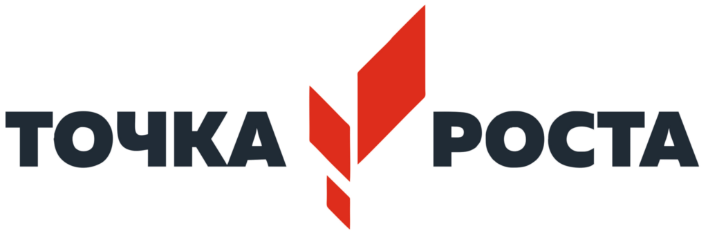 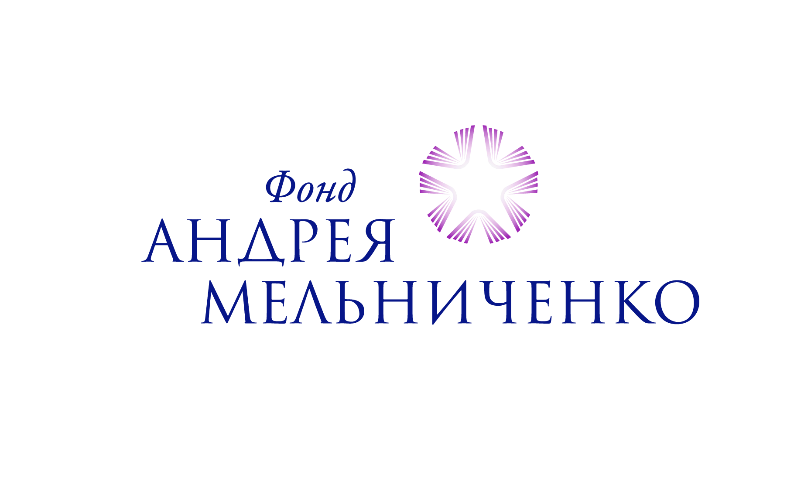 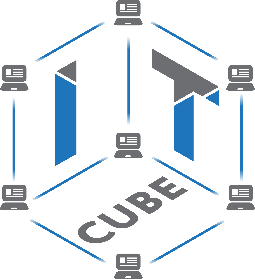 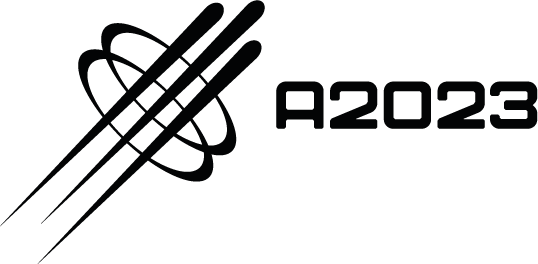 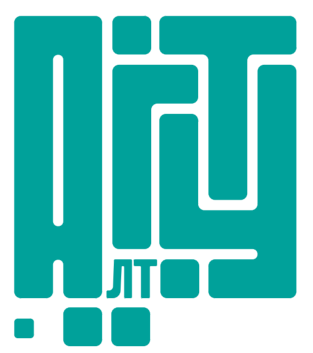 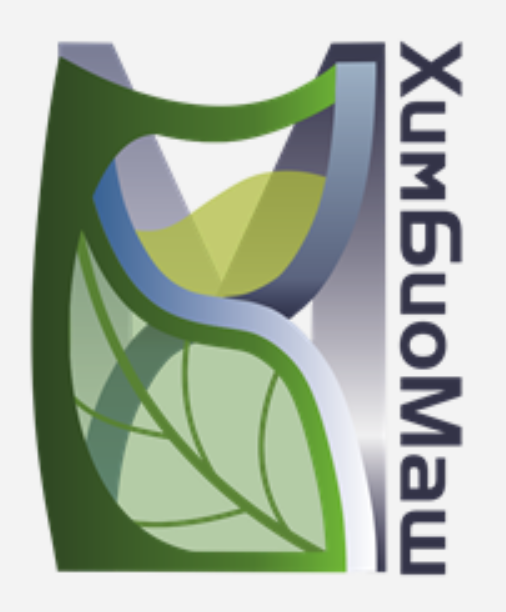 Целевая аудитория
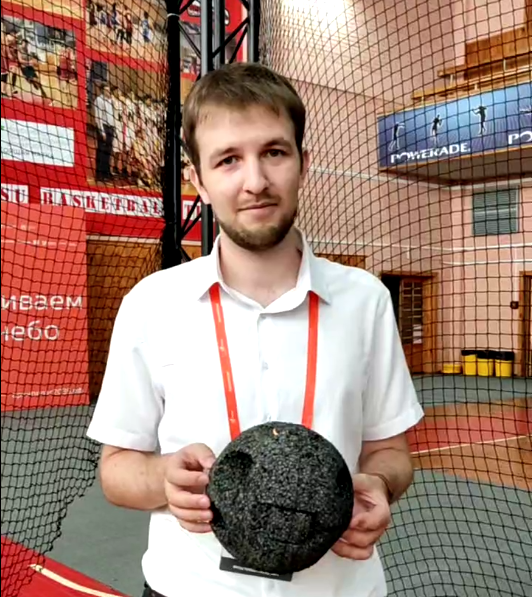 Михаил Луцкий
руководитель отдела образовательных проектов «Геоскан»
«…поигрался сейчас с квадрокоптером. Такая конструкция имеет большой потенциал в плане применения в различных соревнований. Можно поиграть и в квиддич с помощью коптеров, сделать баскетбол, волейбол. Можно сделать все что угодно, ограничивается только фантазией методиста»
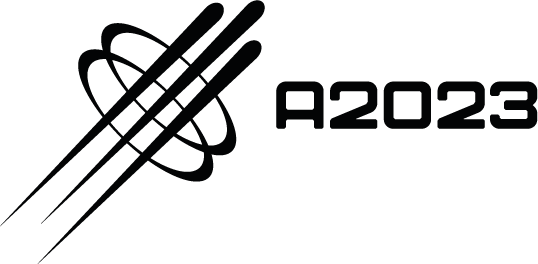 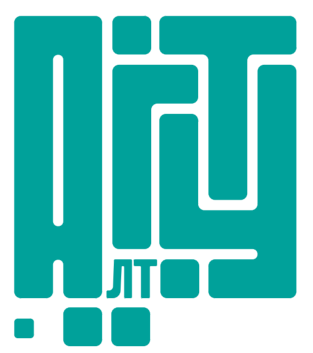 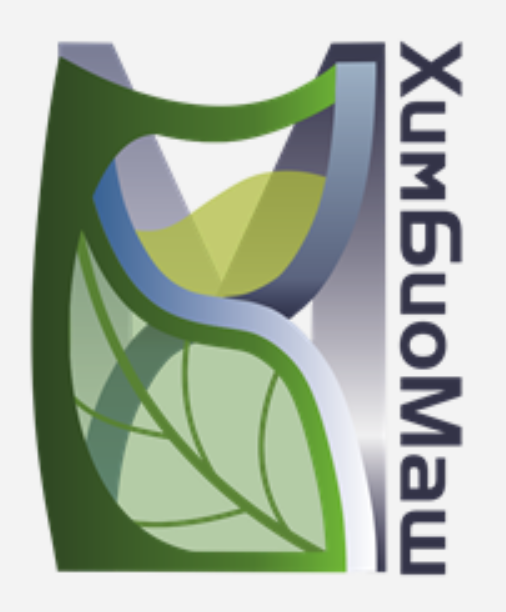 Целевая аудитория
Ценность
ОРГАНИЗАТОРЫ ФИДЖИТАЛ ИГР
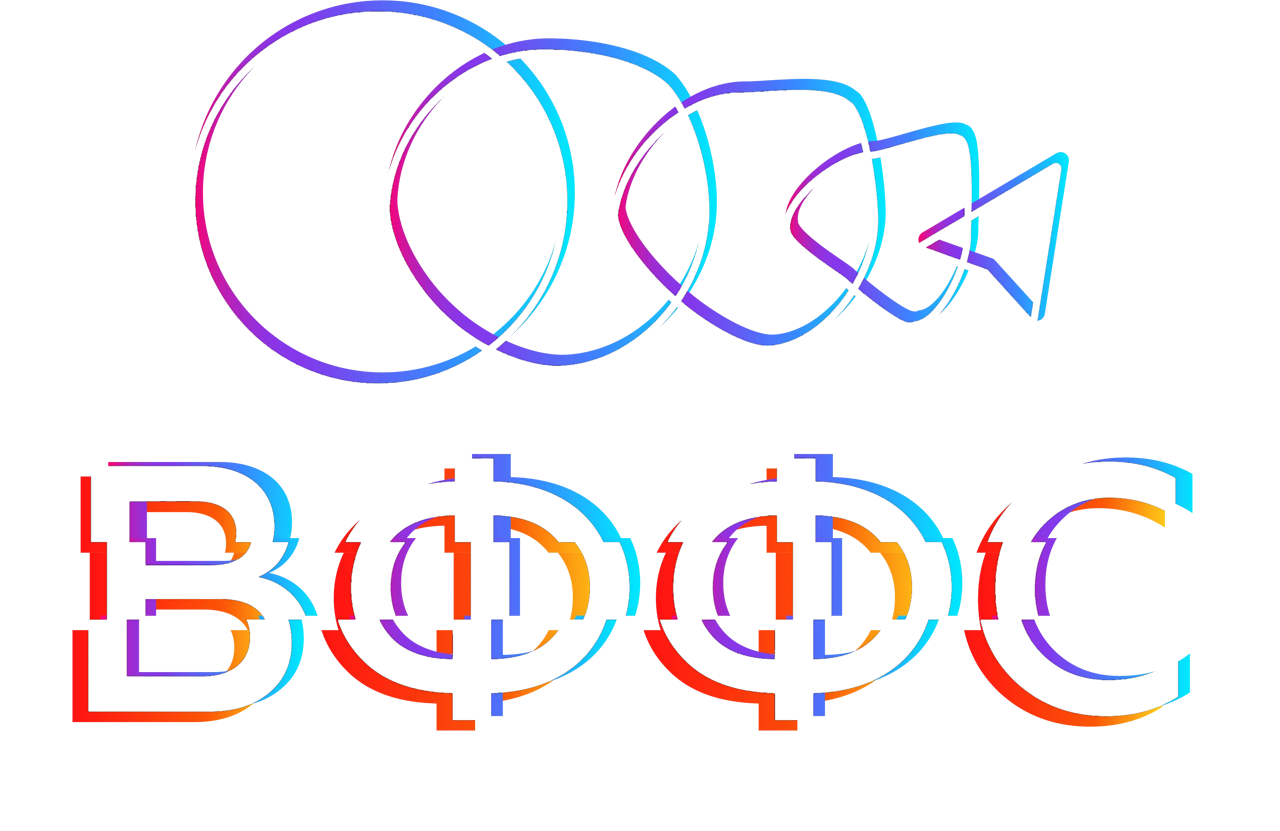 Уникальный гейплей
Снижение затрат на эксплуатацию
Повышение зрелищности
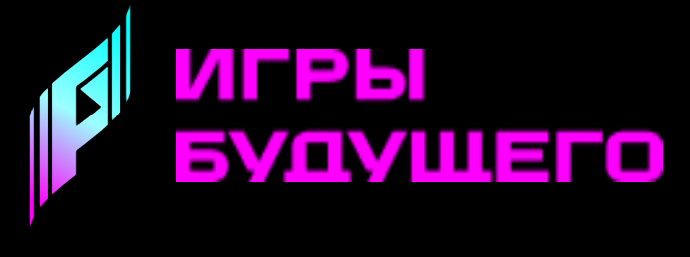 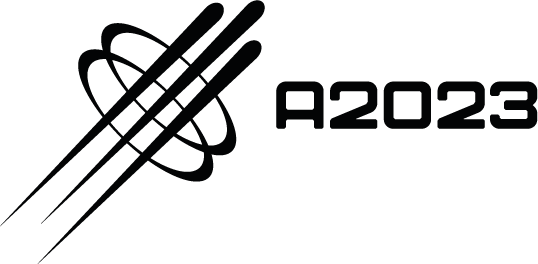 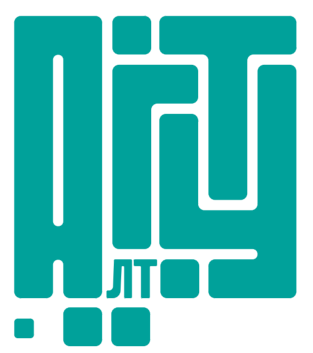 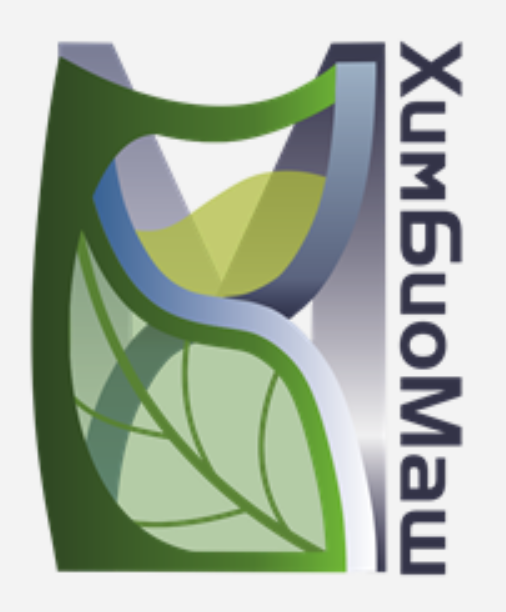 Целевая аудитория
Хисамиев Ильяс
Республика Татарстан
Чемпион России по дронрейсингу
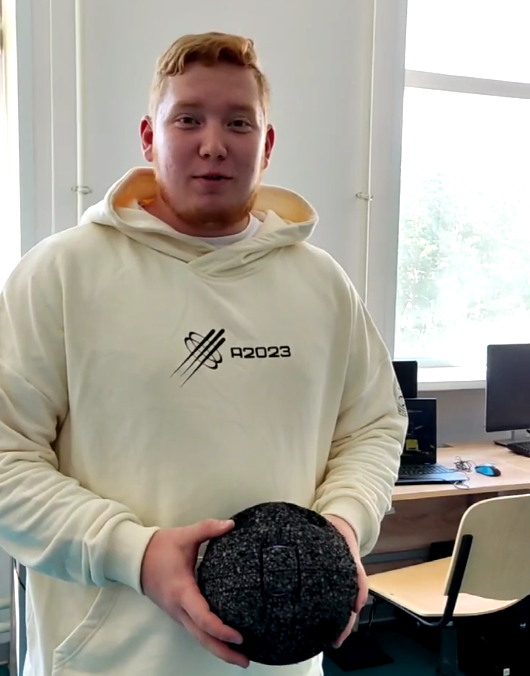 «…Считаю что это отличный дрон для начинающих, для образовательных учреждений…Данный дрон можно использовать в различных мероприятиях таких как дрон-футбол, дрон-баскетбол, можно придумать множество интересных вариантов – уникальный дрон»
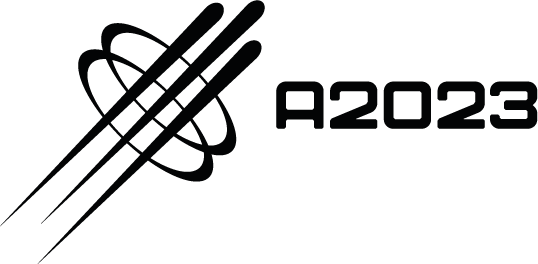 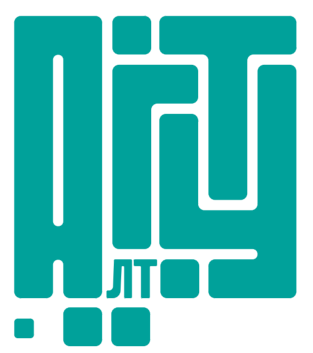 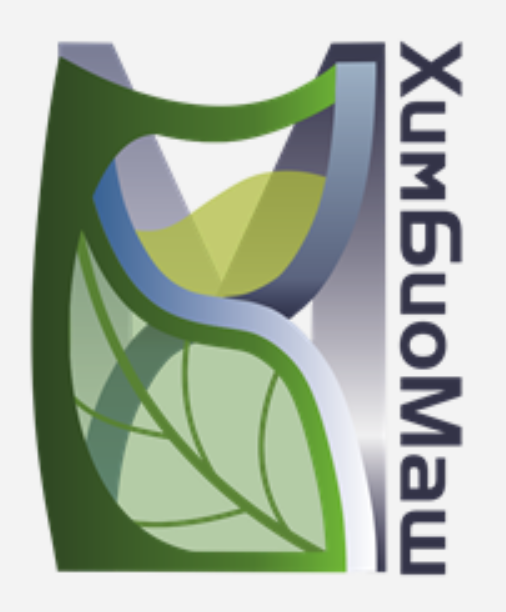 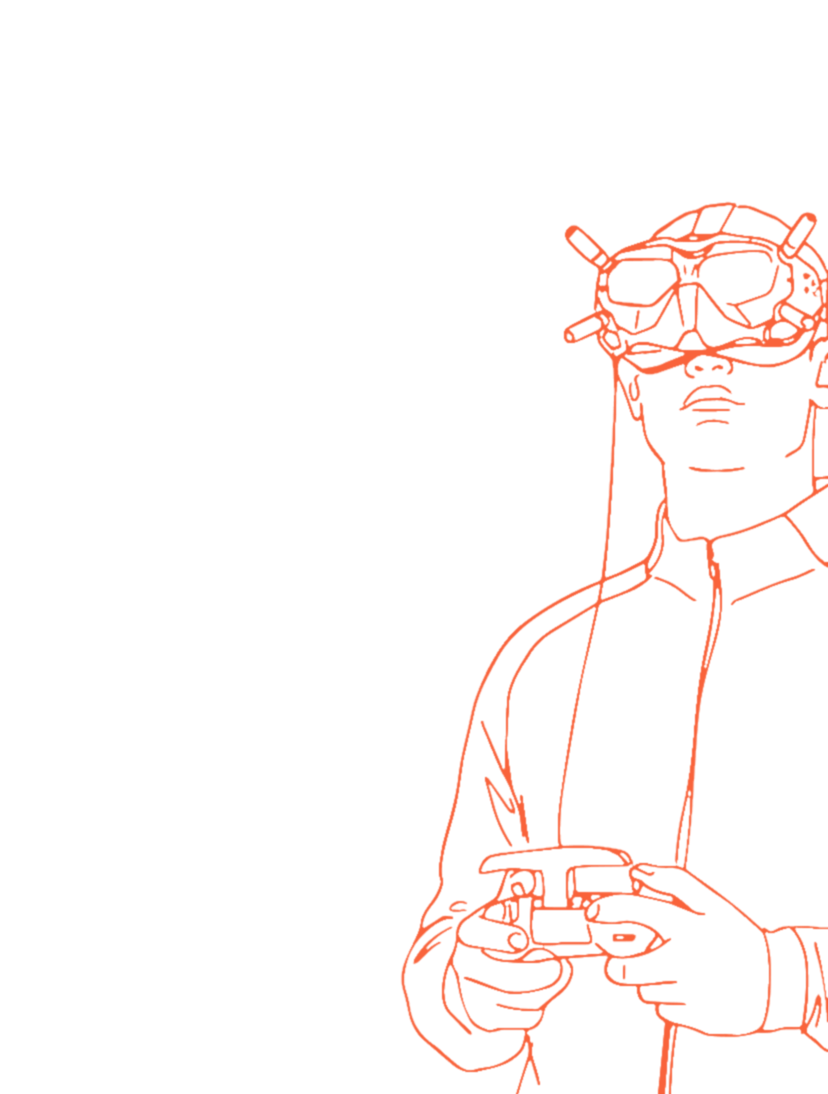 Целевая аудитория
Ценность
Частные лица
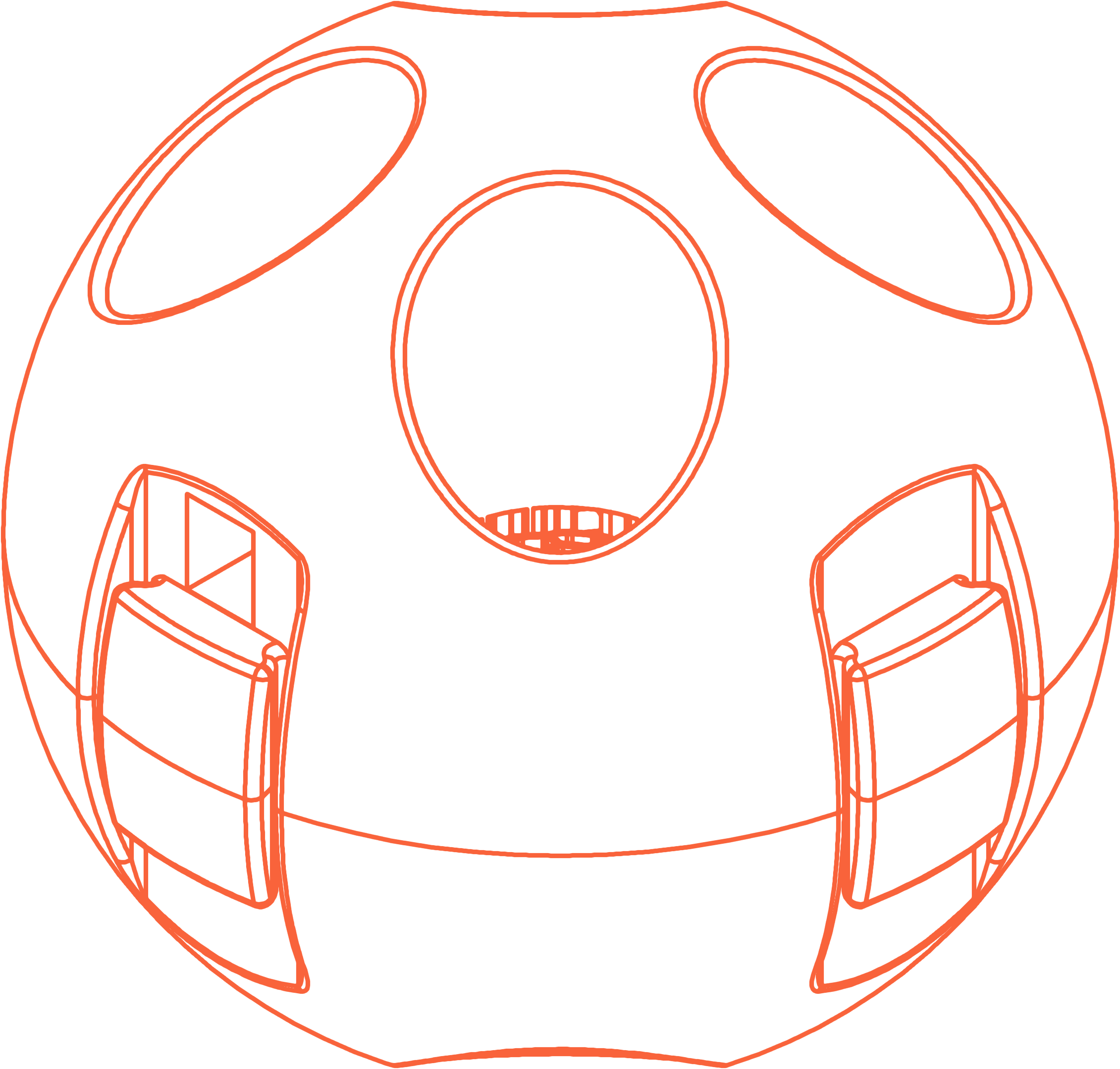 Имеет оптимальные летные качества для начинающего пилота
Уникальная игрушка
Ликвидация психологического барьера
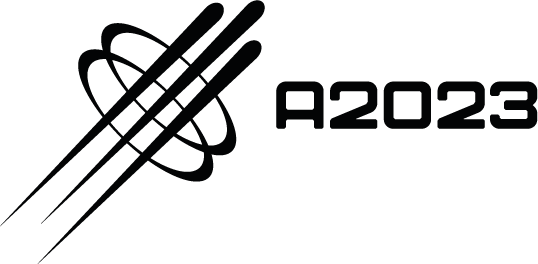 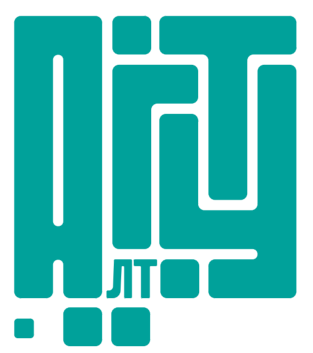 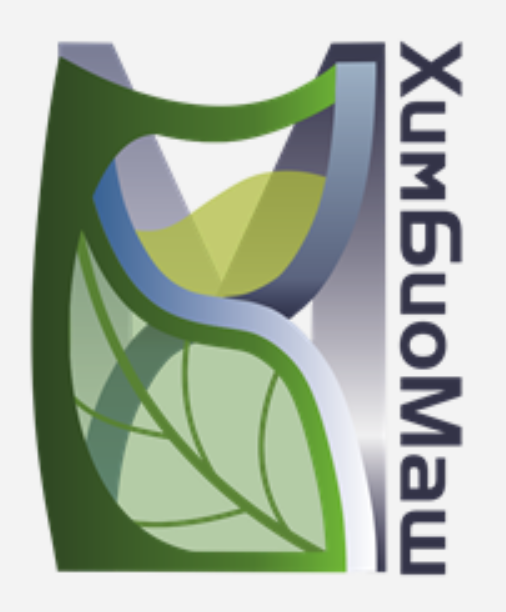 Целевая аудитория
Лобанова Ольга
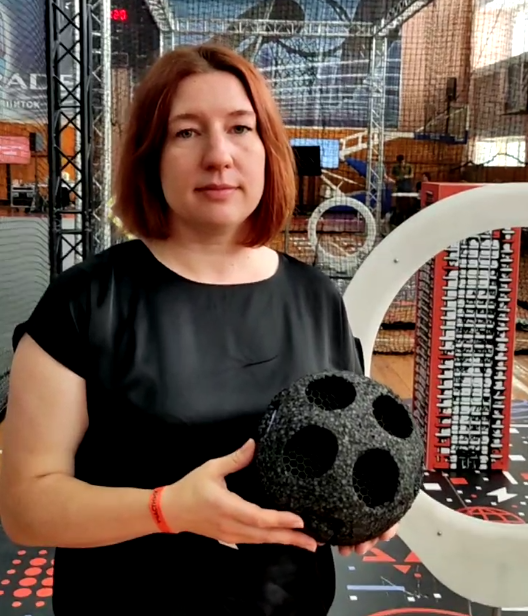 «Мой сын Тимофей увлекается беспилотными аппаратами. Когда он учился много дронов было сломано. Я думаю что этот дрон поможет родителям тех детей которые только начинают свой путь в аэротехнологиях»
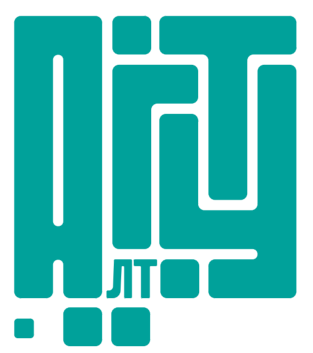 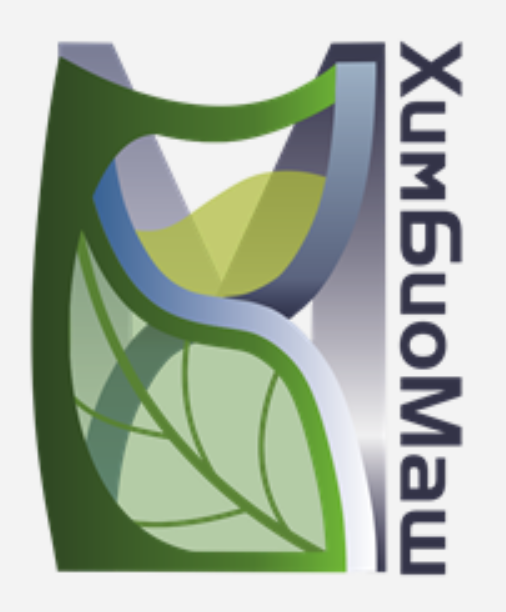 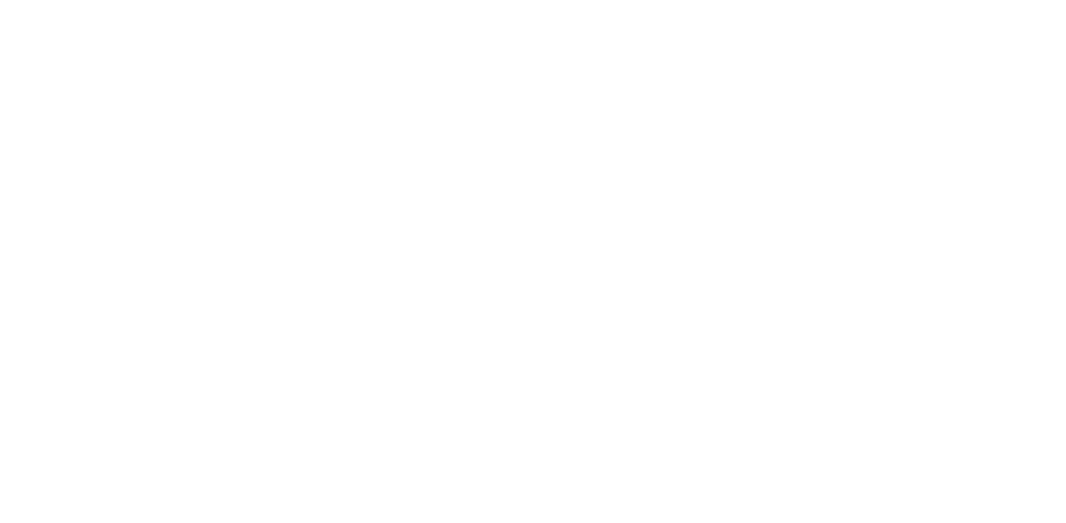 Ассортиментная матрица
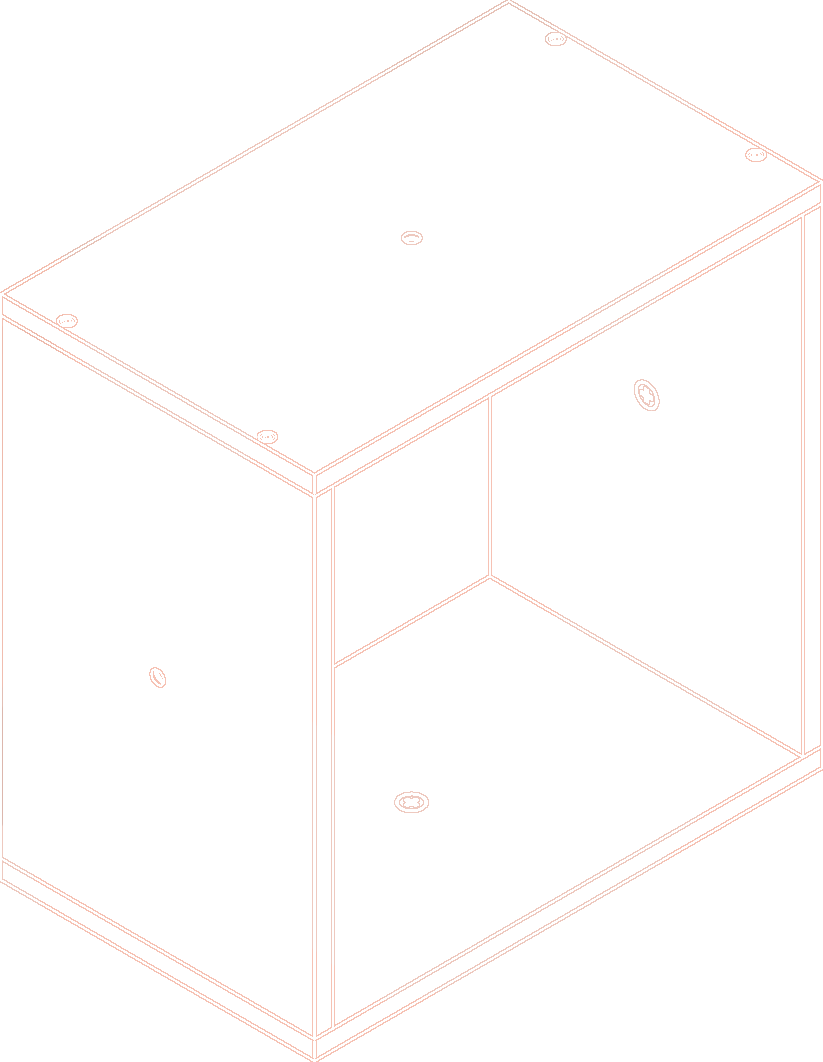 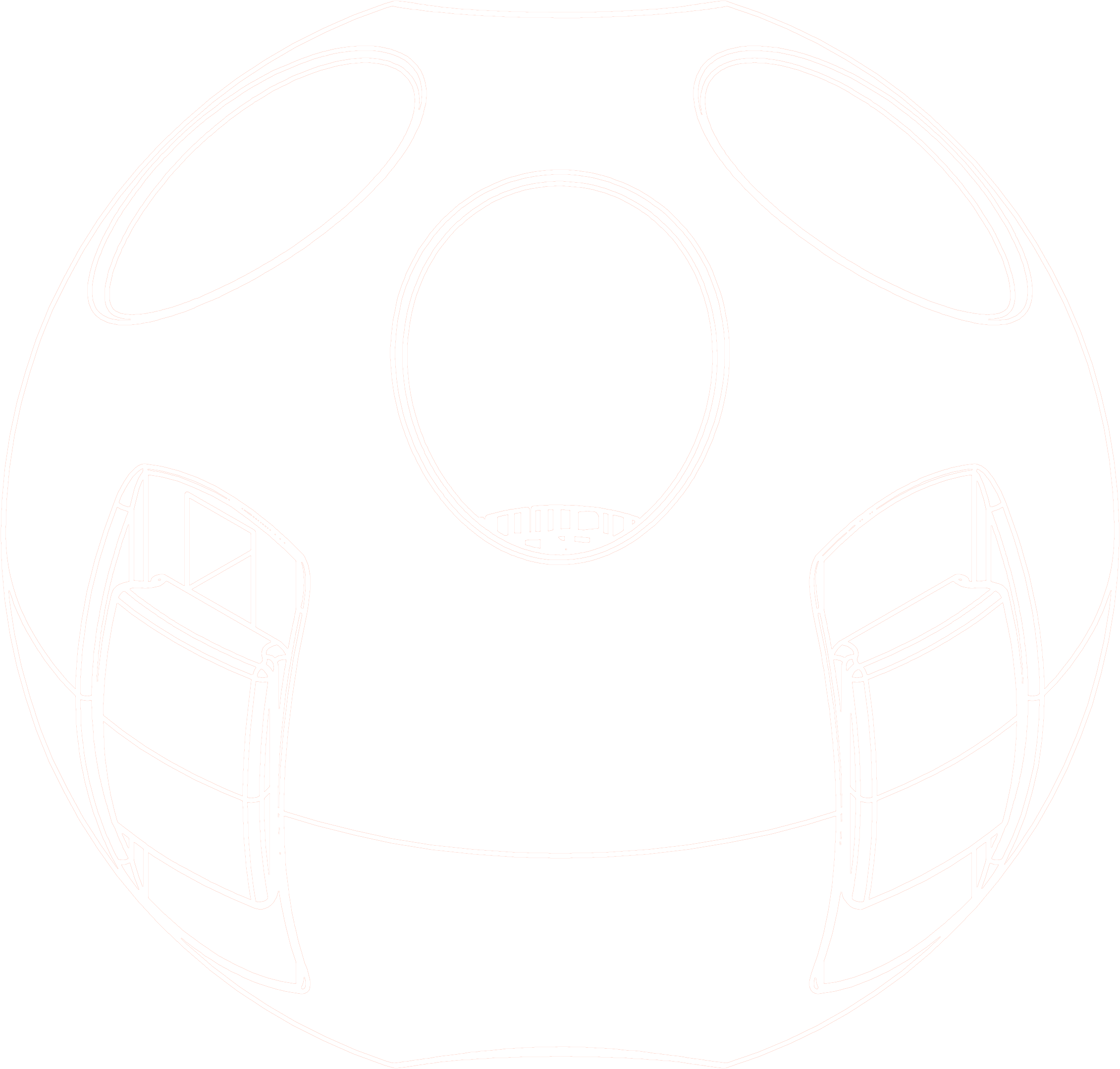 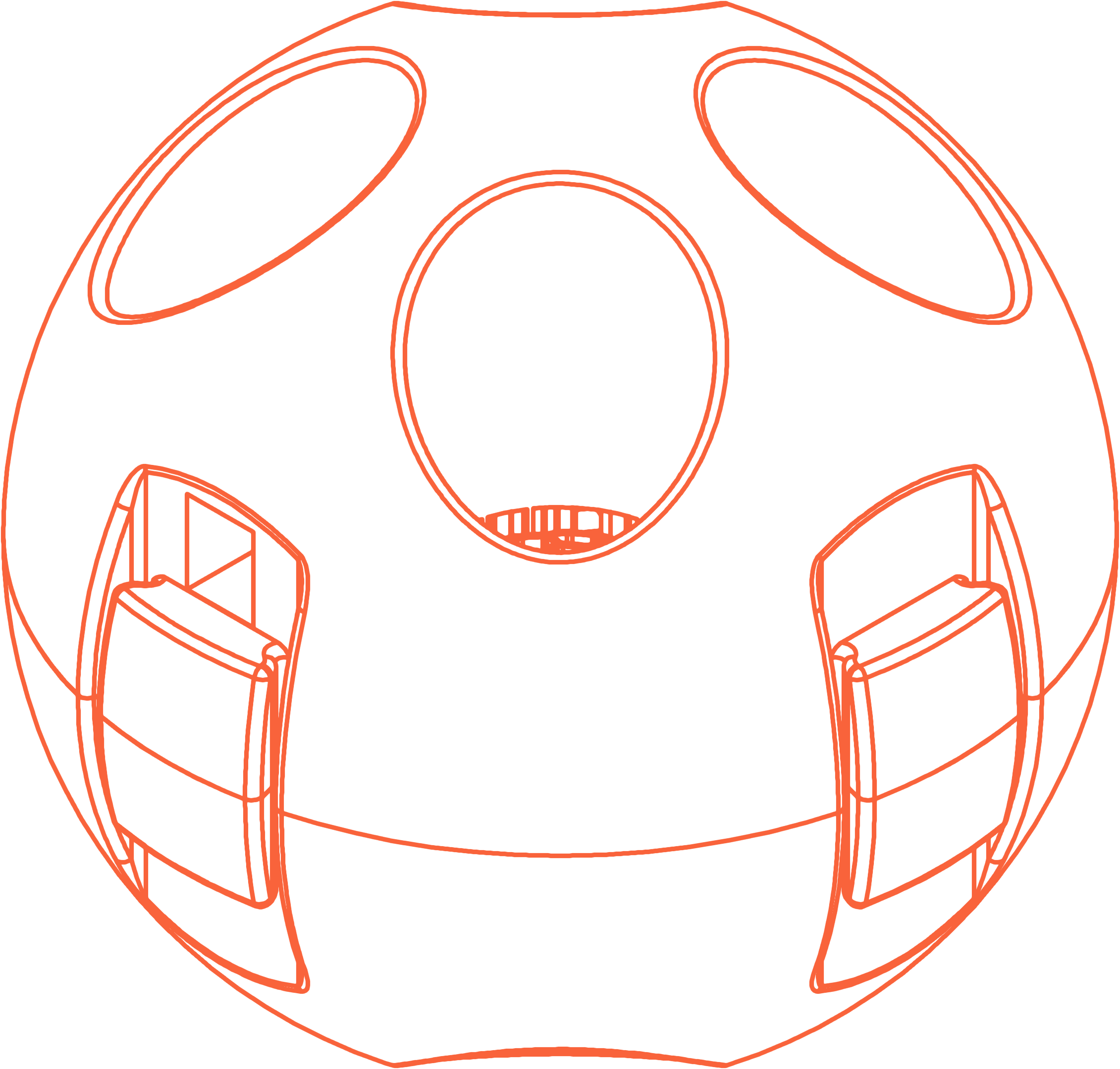 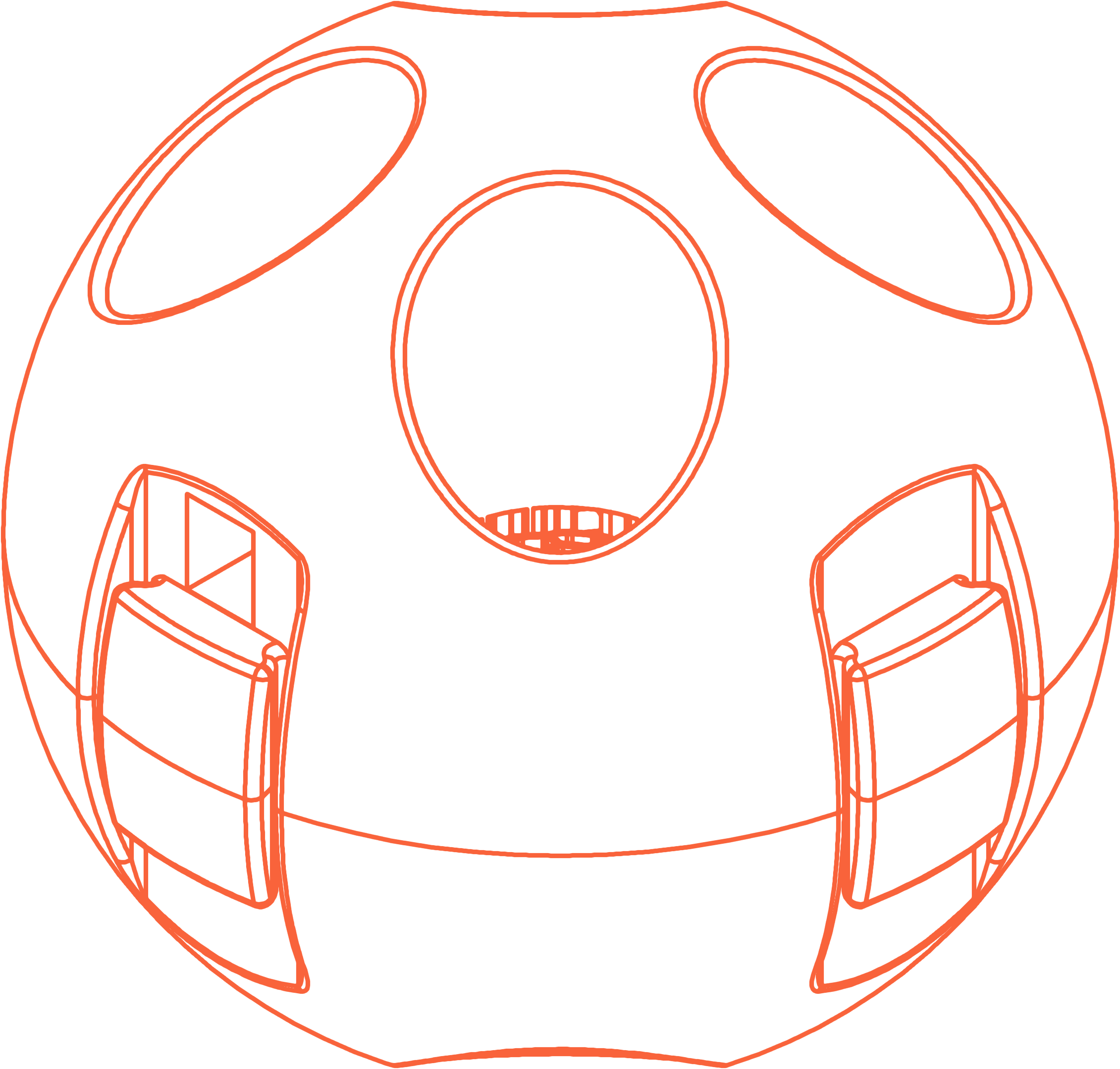 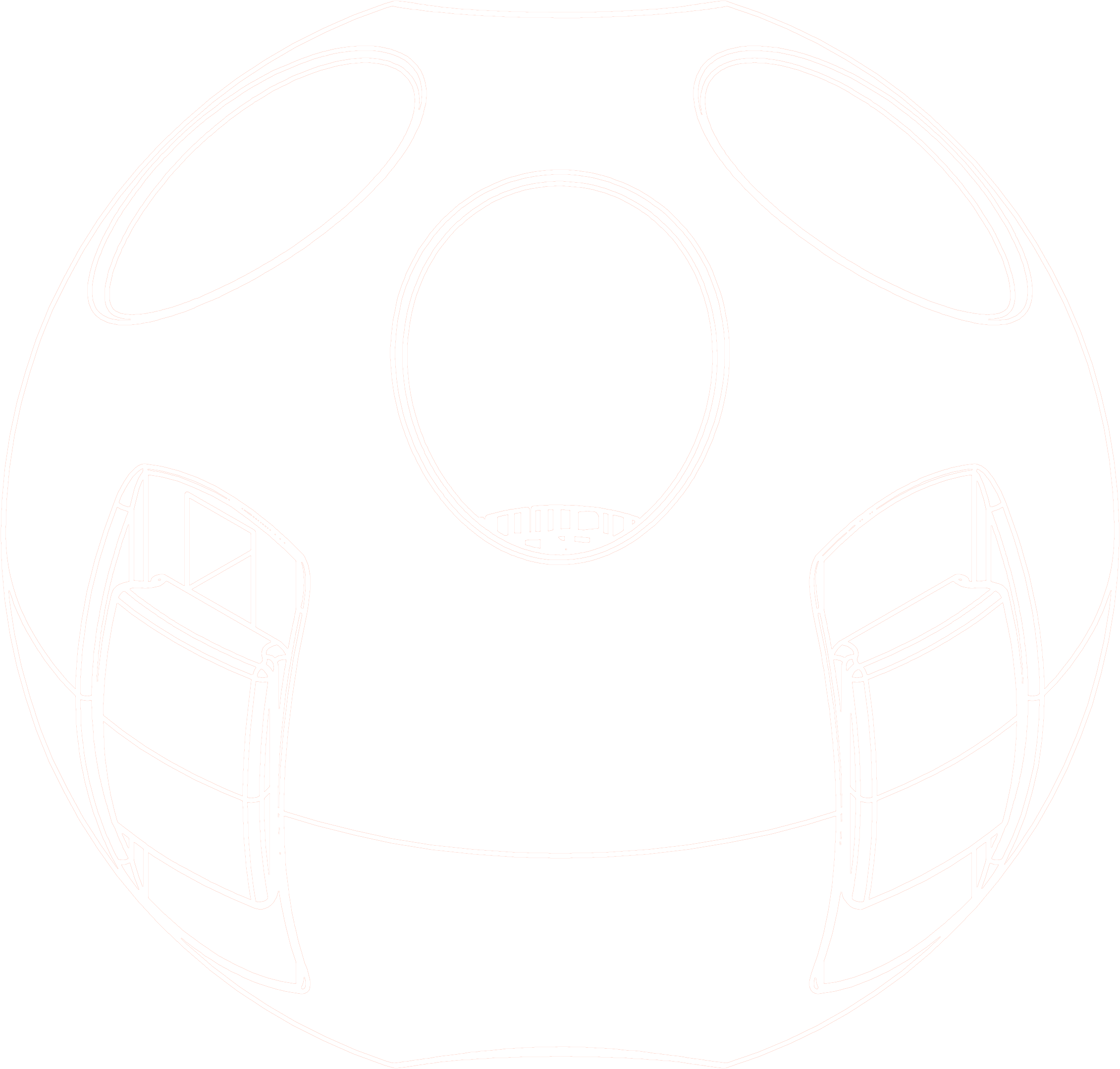 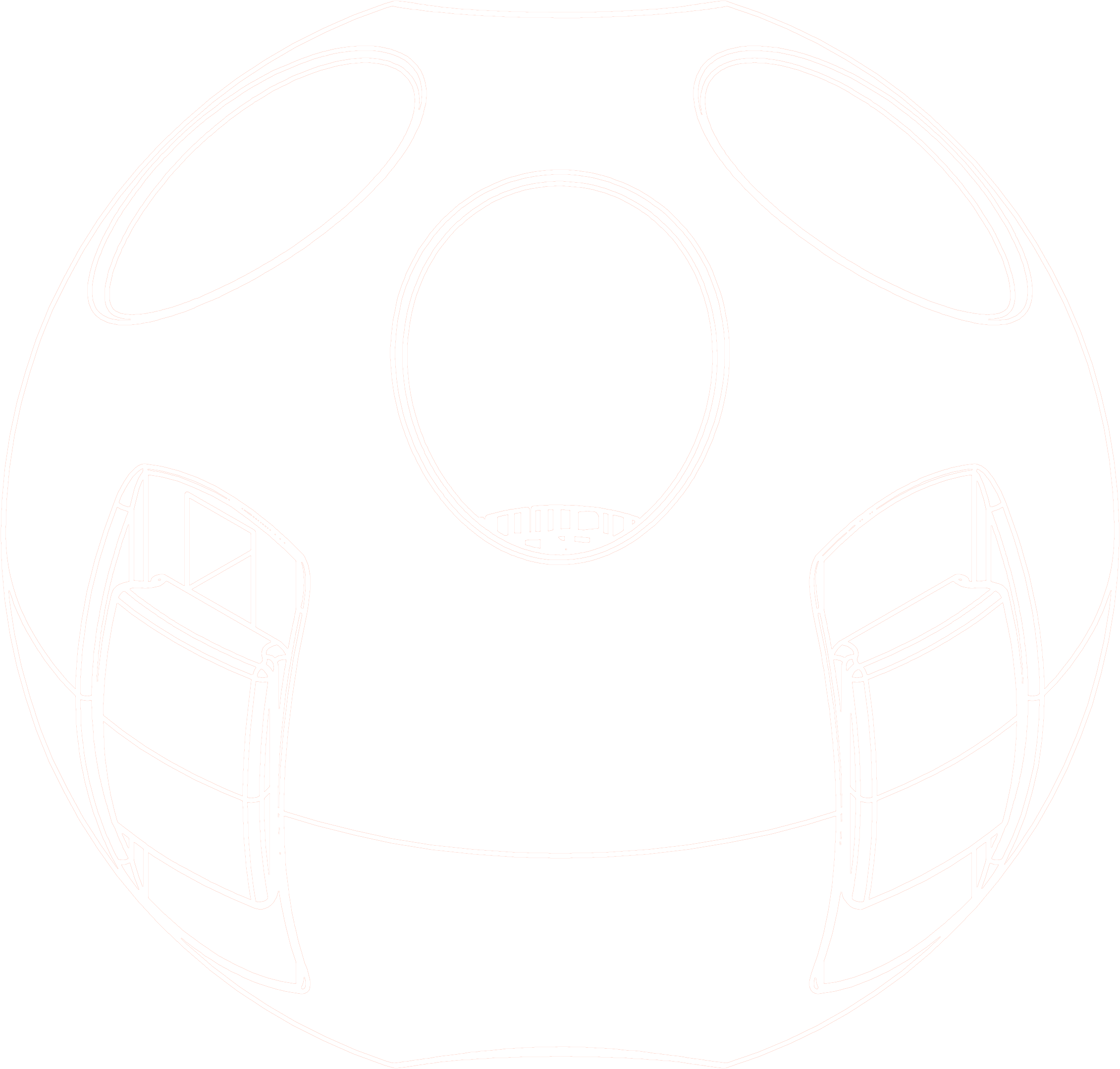 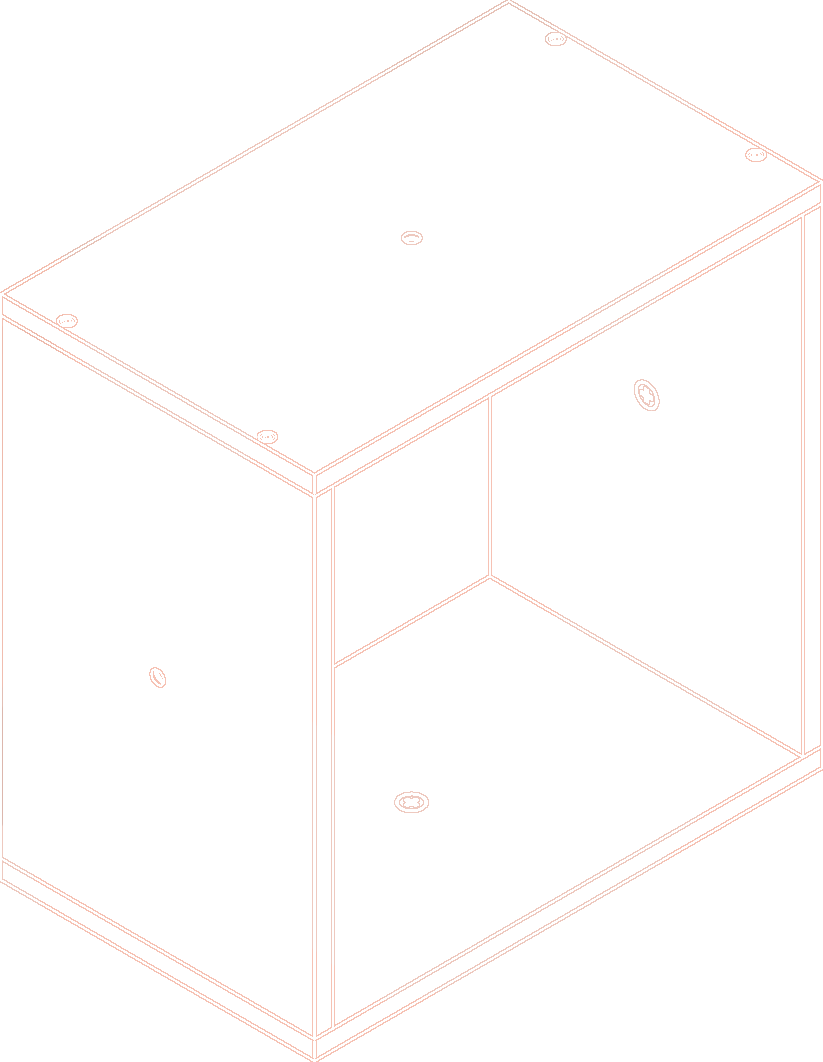 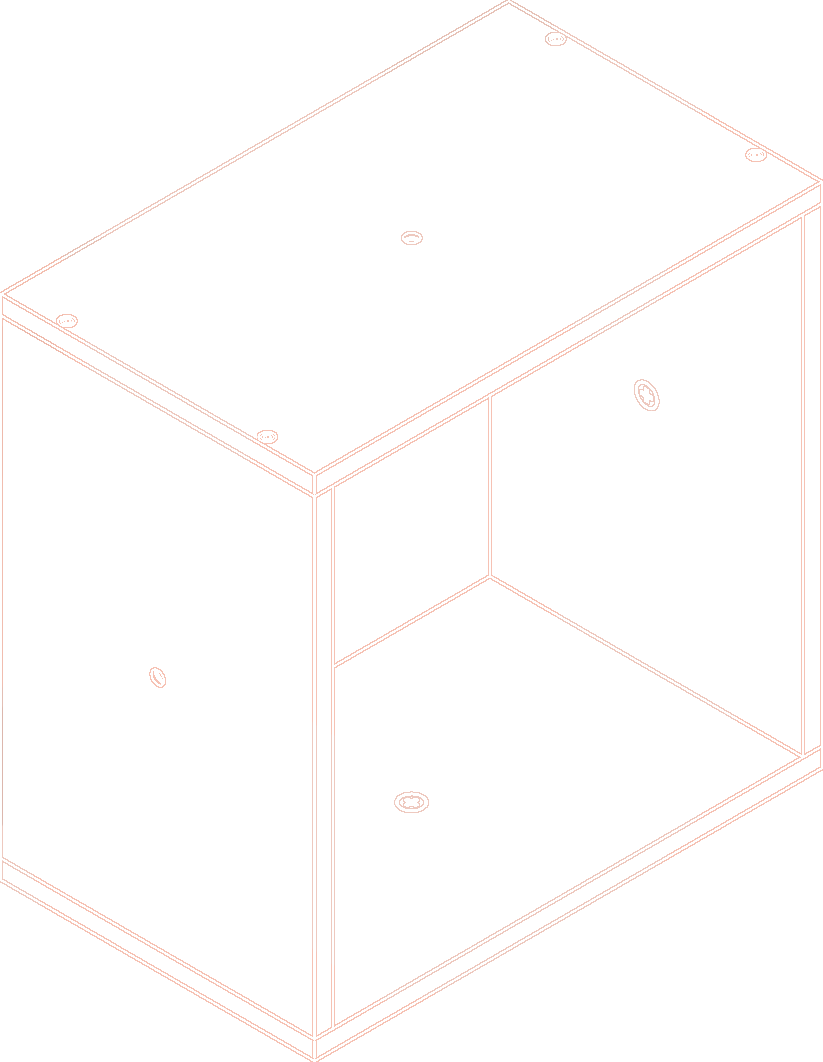 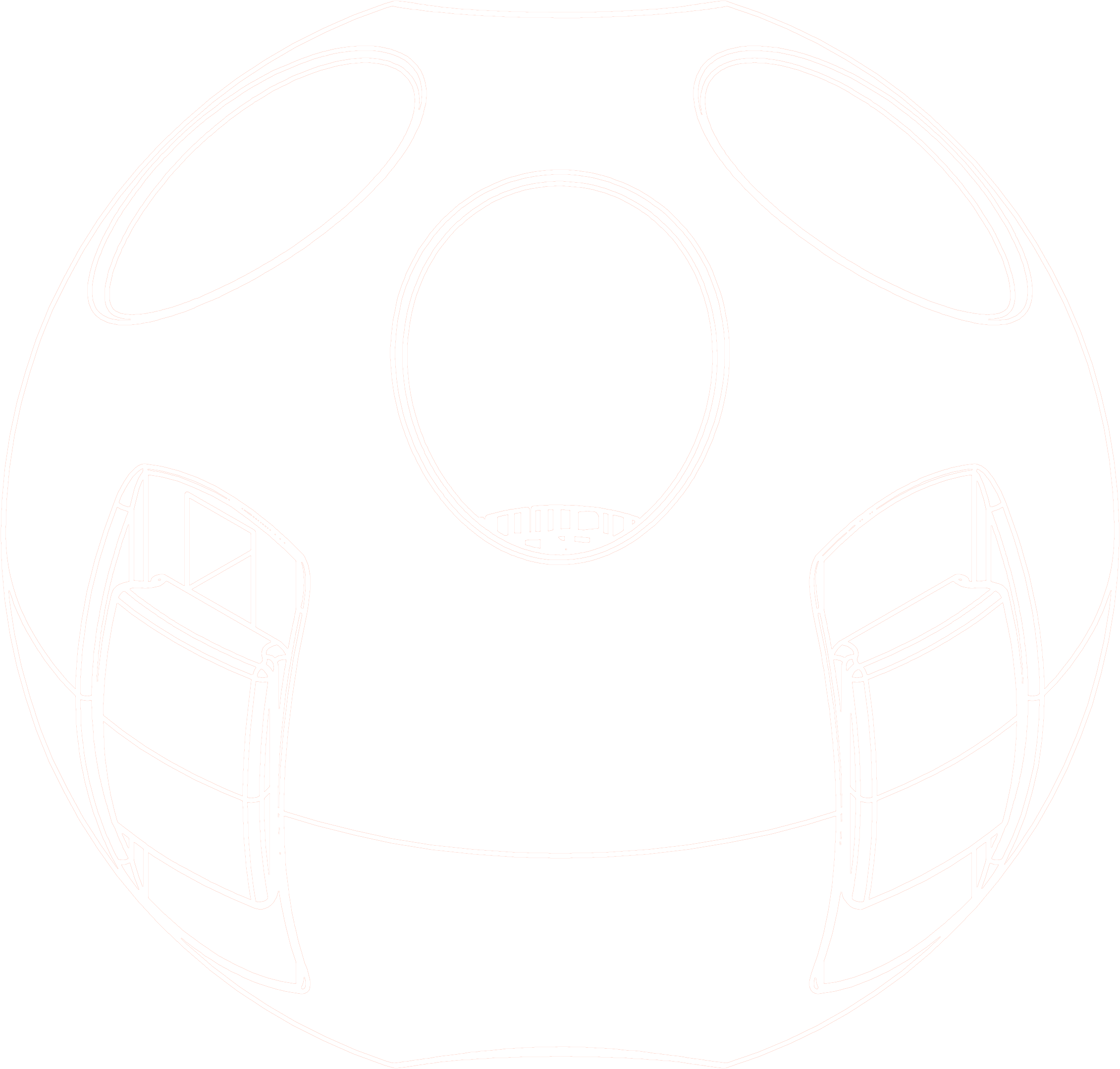 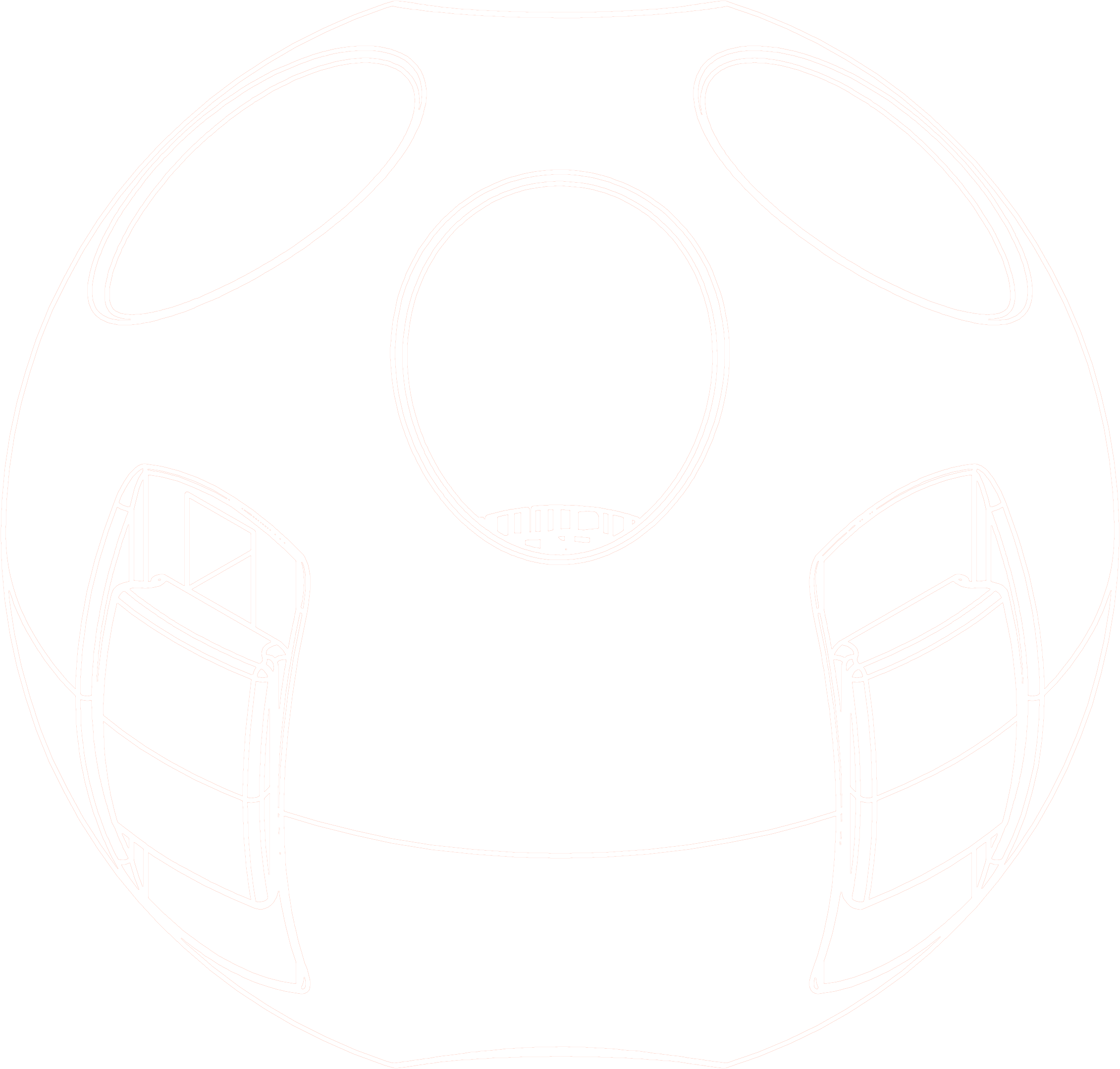 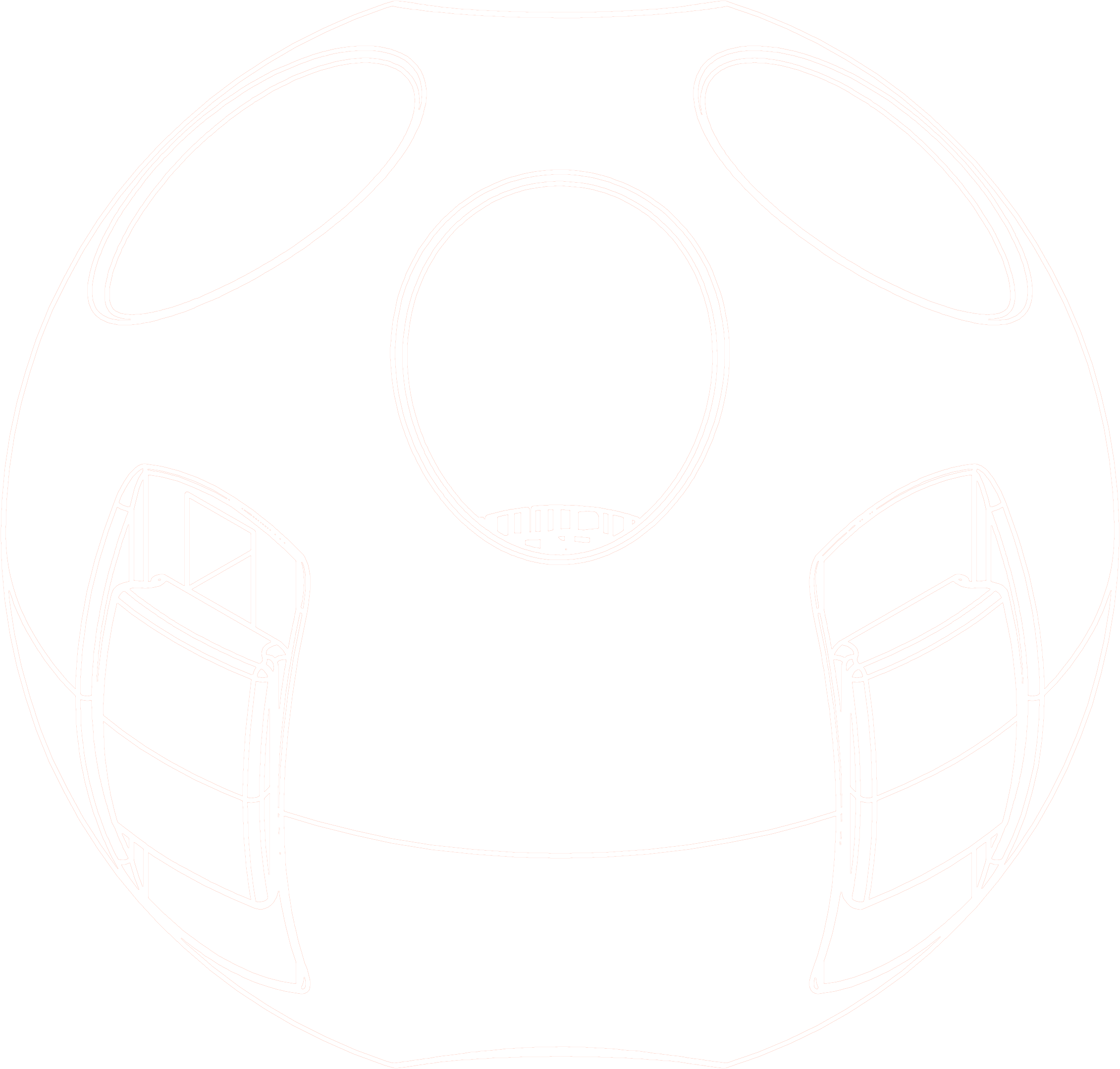 40 000р
60 000р
Дрон
Пульт
АКБ
зарядное устройство
FPV дрон
Пульт
АКБ
зарядное устройство
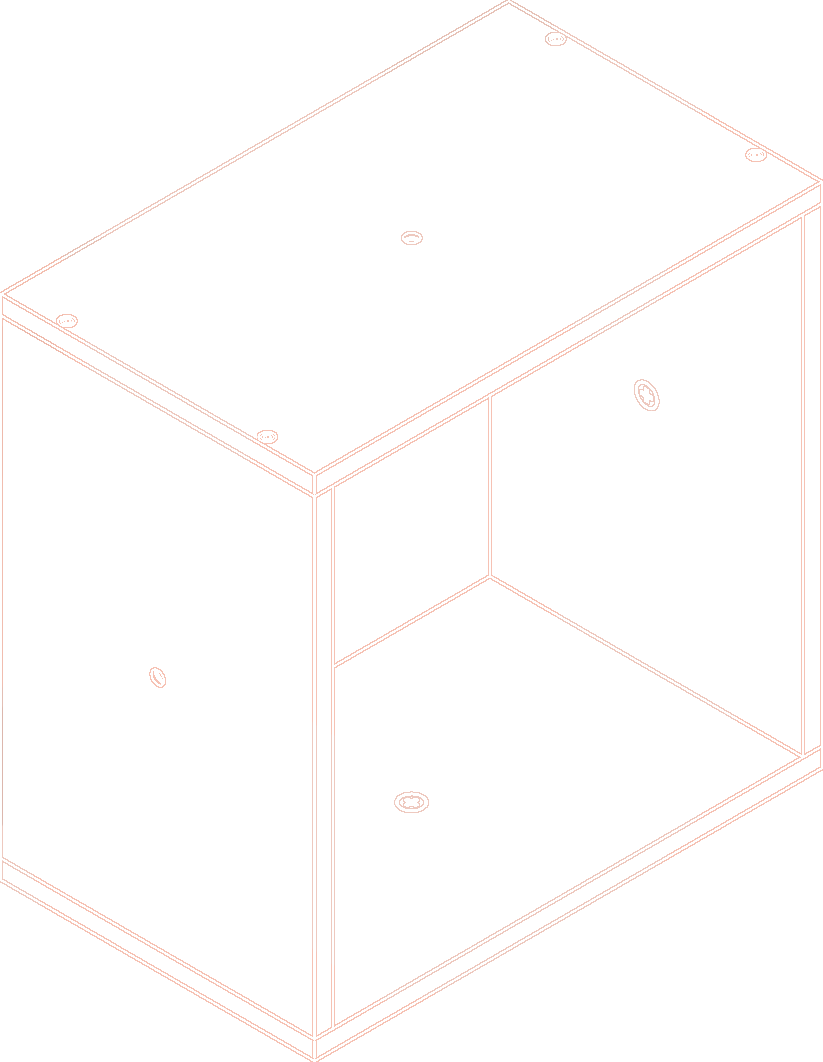 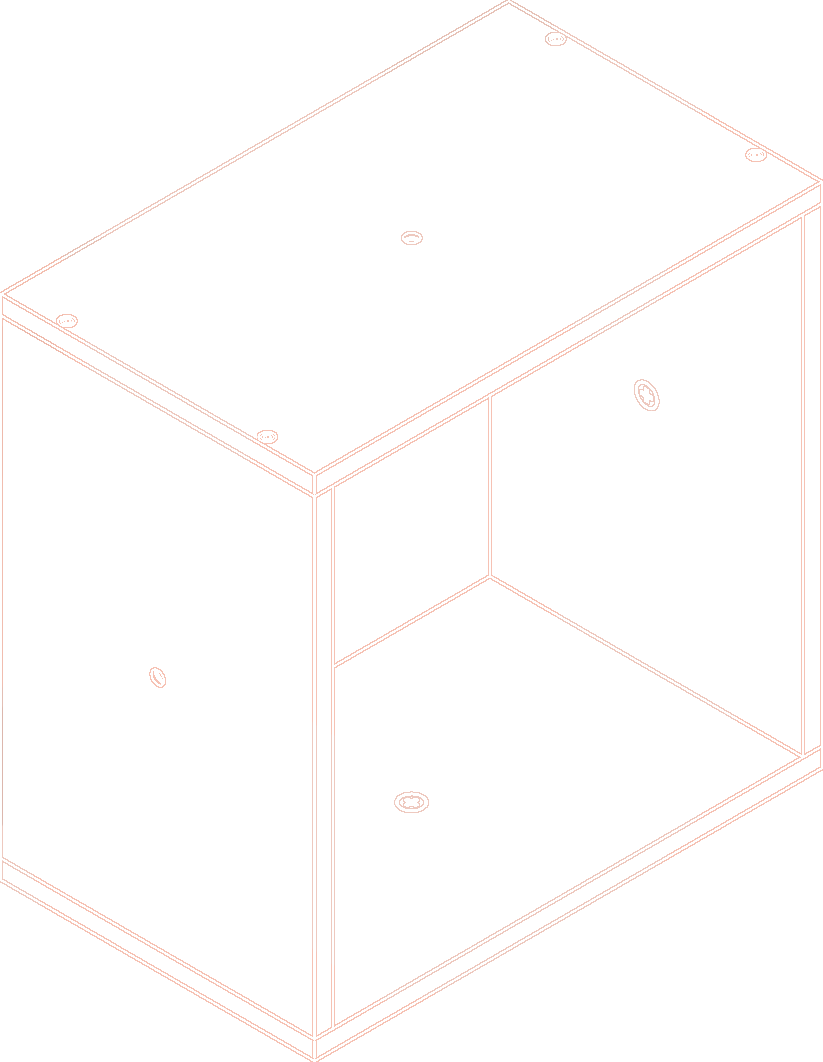 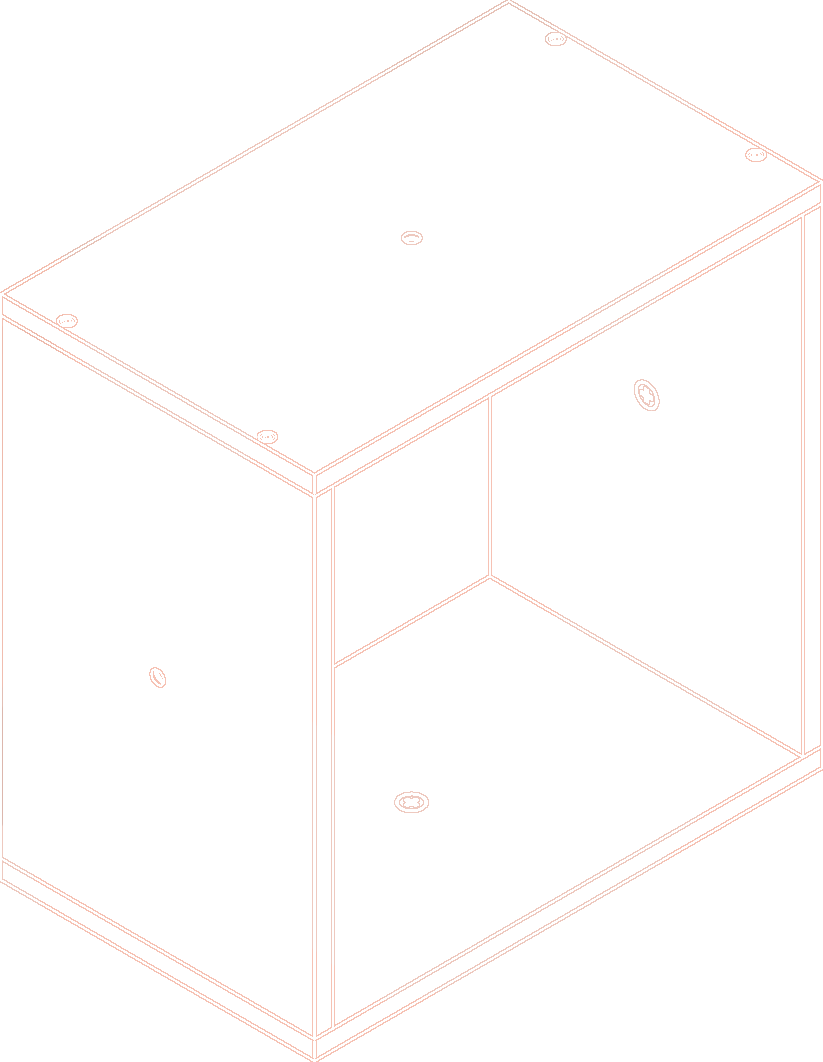 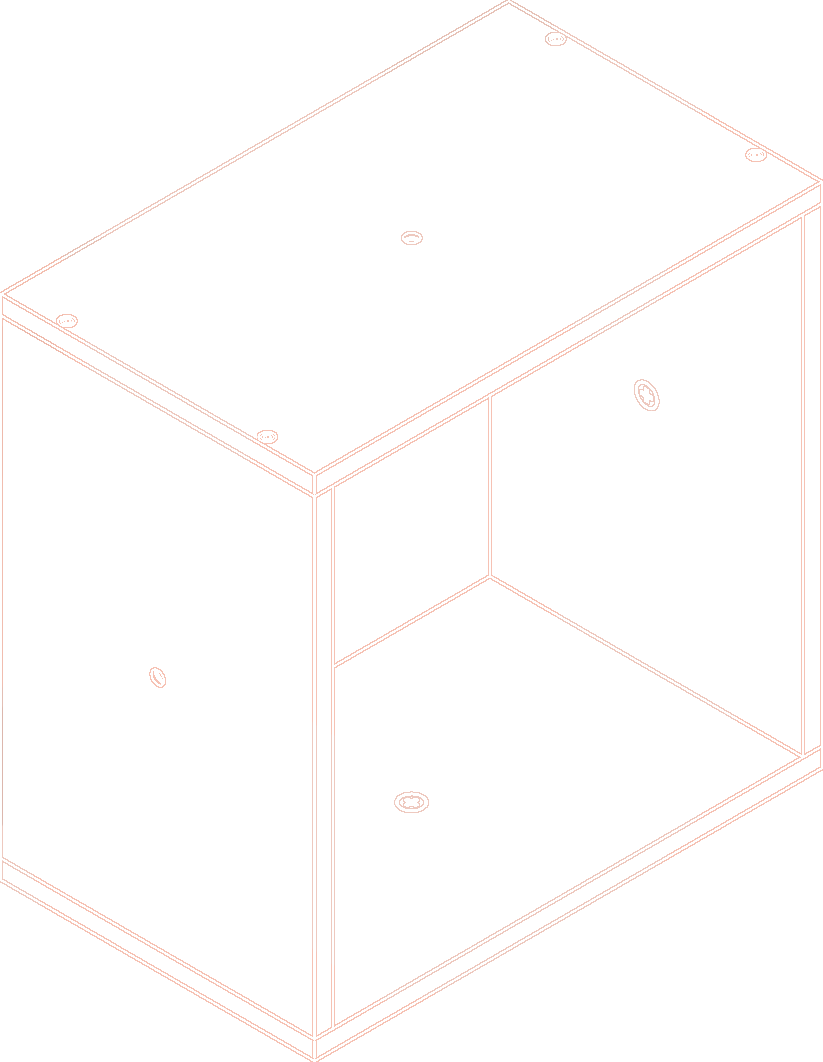 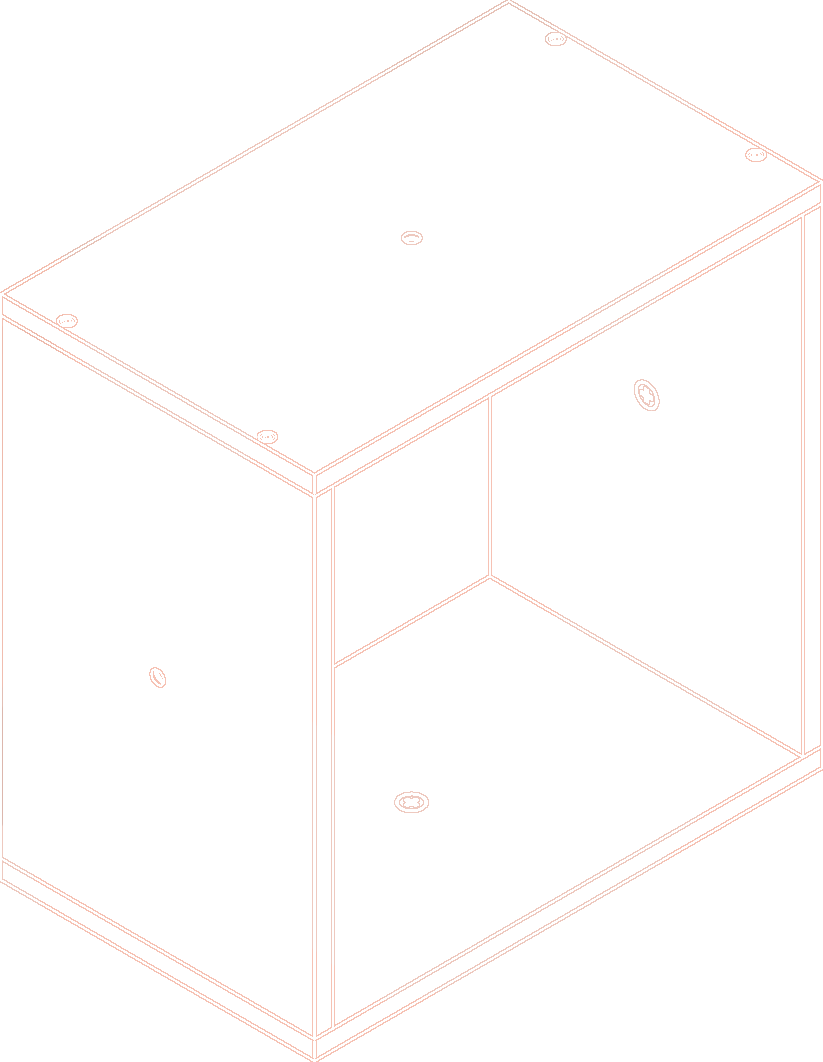 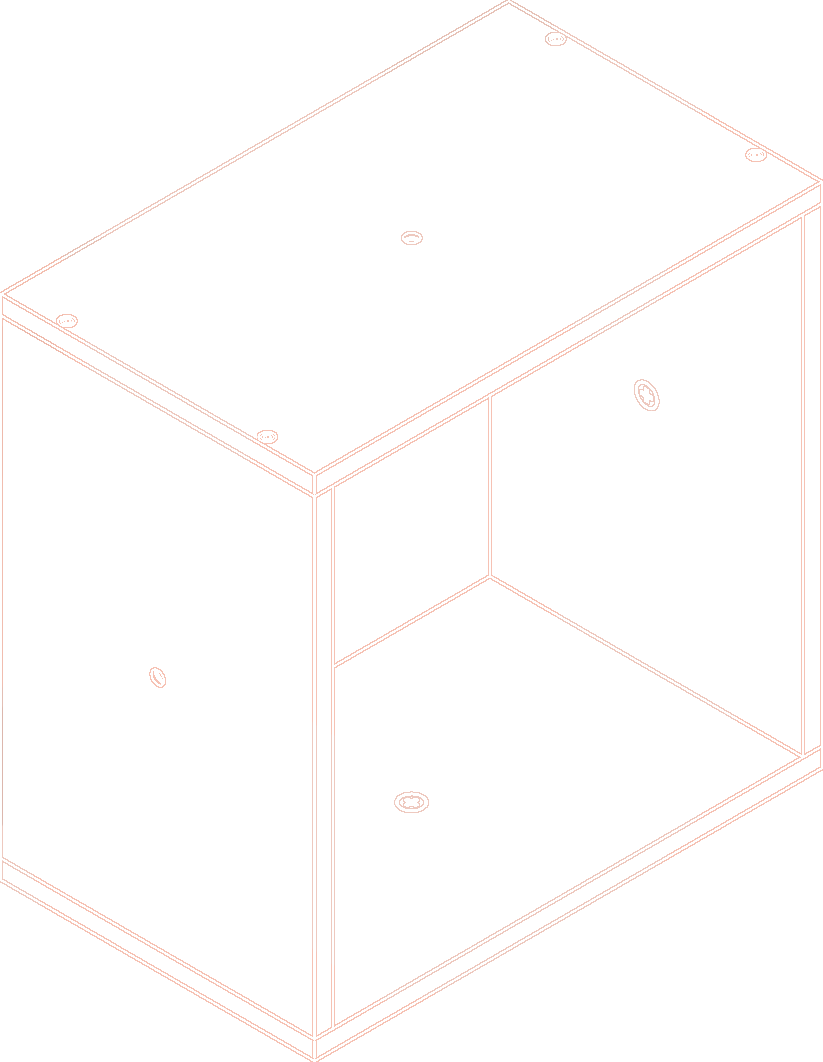 15 000р
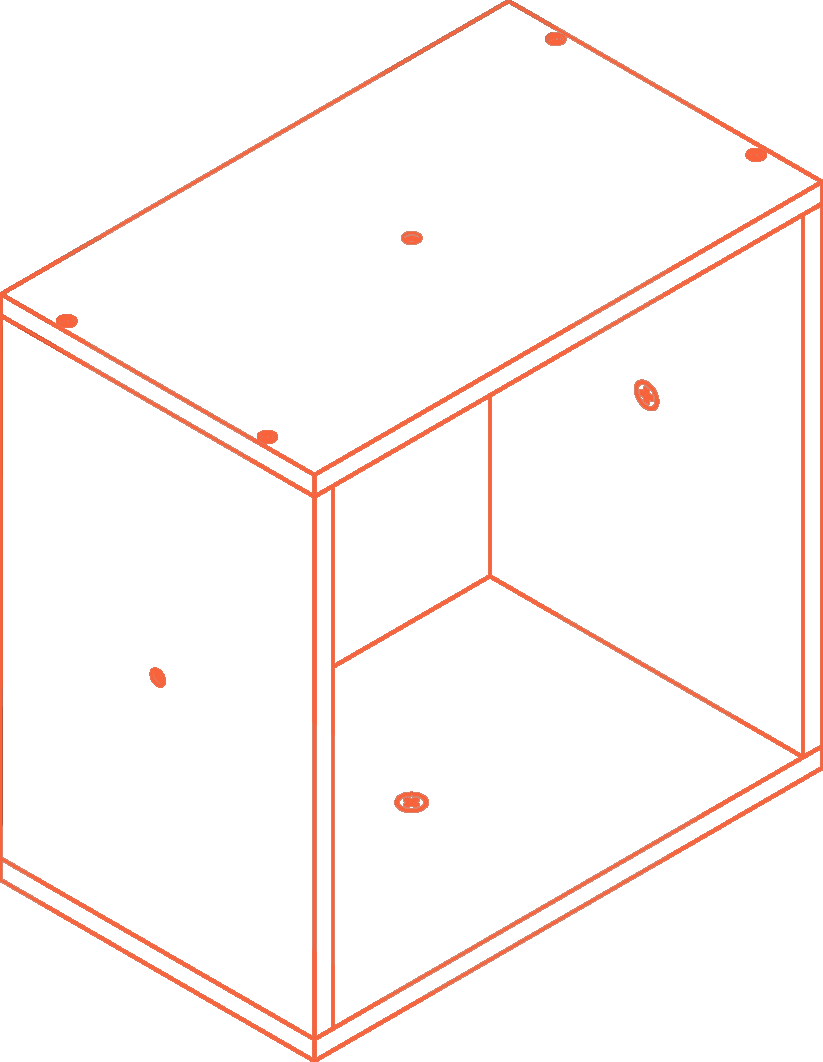 318 750р (420 750 c FPV)
Автоматизированная ячейка
Распознавание пролета
Распознавание цвета(команды) дрона
Интерактивная подсветка
ПО для построения игр
Комплект из 6-ти дронов
Комплект из 9-ти автоматизированных ячеек
ПО для построения игр
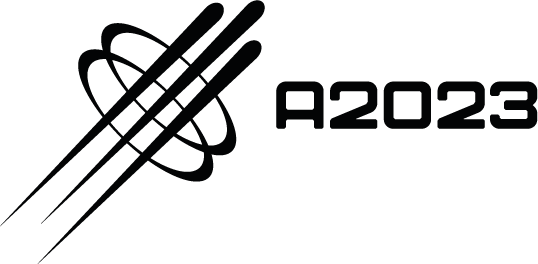 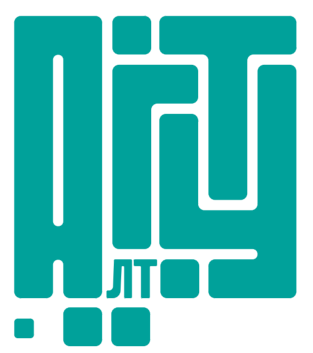 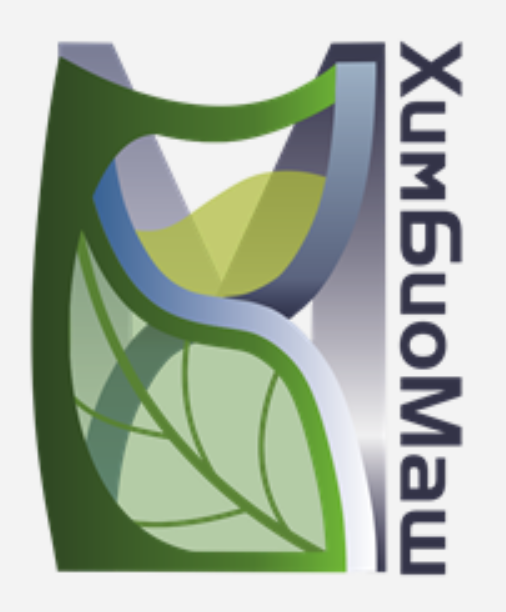 Объем рынка
Потенциальный объем рынка
11 970 000 000 р
*на основе статистики роста рынка БПЛА
Общий объем рынка
3 340 000 000 р
*на основе количества образовательных учреждений
Доступный объем рынка
210 000 000 р
*профильные учреждения
Реально достижимый объем рынка
8 400 000 р
*на основе опросов и предварительных договоренностей проведенных в рамках А2023
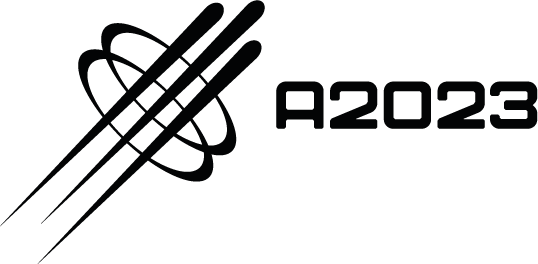 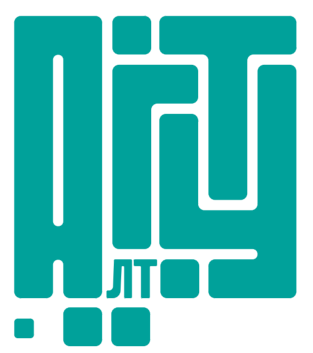 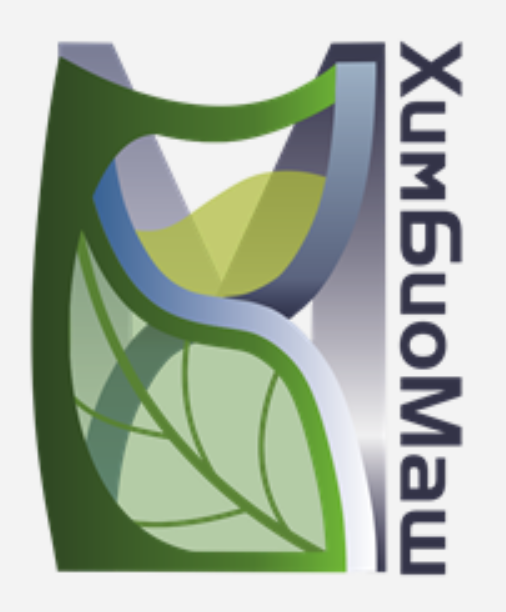 Дорожная карта
Ключевые точки
25.08.2024
Таймлайн
10.09.2023
10.11.2023
25.01.2024
22.02.2024
25.04.2024
25.06.2024
Увеличение объемов производства
Подписание соглашения о сотрудничестве с АНО «Платформа НТИ»
Первые продажи
Прохождение FAST-TRACK Сколково
Стратегия
Выход на самоокупаемость
Разработка автоматизиро-ванной ячейки
Повышение тяговооружён-ности дрона
Продукт
Апробация продукта
Проработка перехода на российскую элементную базу
Усовершенствование корпуса
Подготовка к производству
Разработка обучающего комплекса
Увеличение сегмента B2B/B2C
B2B на основе контактов А2023
Продажи
Клиенты
В2С на основе контактов А2023
Формирование отдела сборки и тестирования
Команда
Бухгалтер на аутсорс
Методист
Краевой конкурс «Проекты НТИ» в2023
Прибыль от продаж
Финансы
Прибыль от первых продаж
Поиск бизнесангелов
Микрогранты Сколково
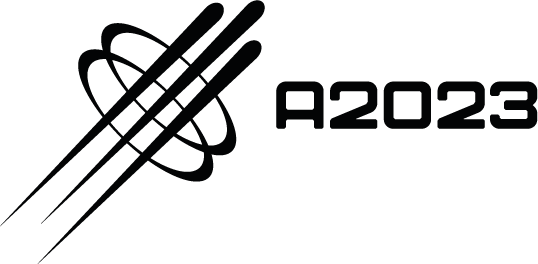 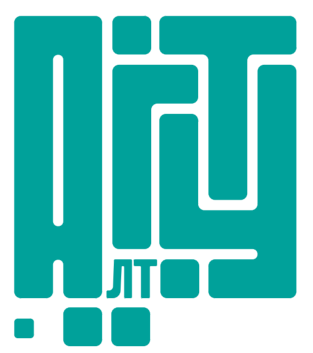 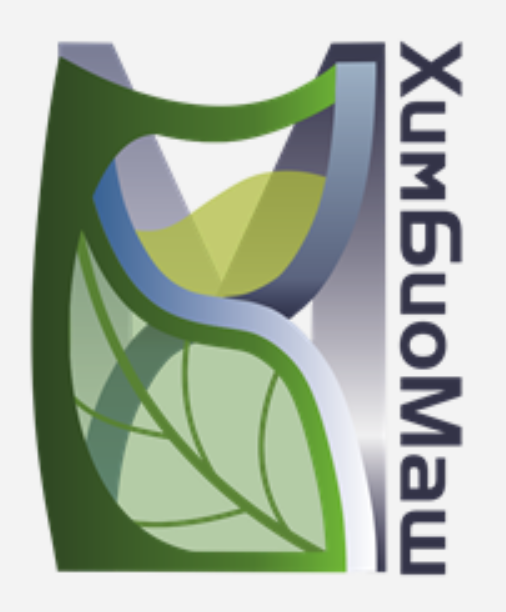 Финансовая модель
* На год
Аренда помещения
204 тыс.руб.
560 тыс.руб.
Заработная плата
800 тыс.руб.
Стоимость разработки
1.2 млн. руб.
Прибыль от продаж
Непредвиденные расходы
150 тыс.руб.
2 млн. руб.
Внешнее финансирование (грантовая поддержка)
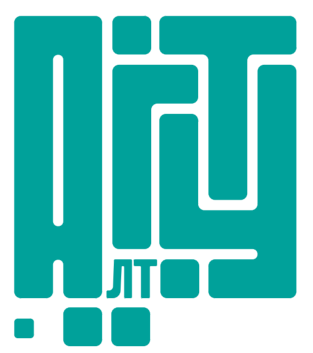 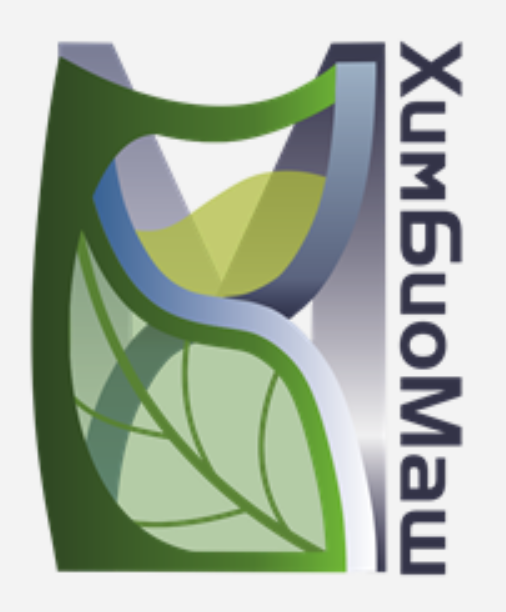 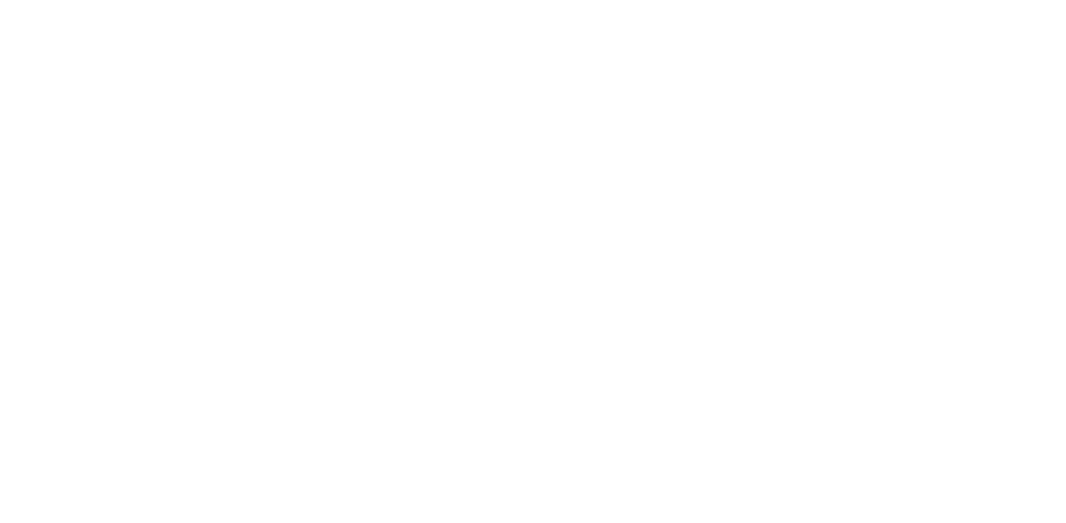 Текущий статус проекта
TRL-5
CRL-4
Работоспособность продемонстрирована на MVP
Компетентная проектная команда с внешней поддержкой
MRL-6
IRL-4
Достигнута возможность изготовления прототипов систем и подсистем при наличии готовых элементов основного производства
Прогноз выручки по каналам продаж
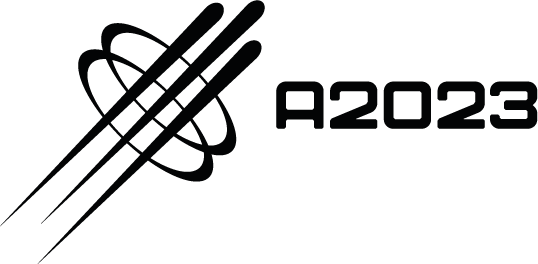 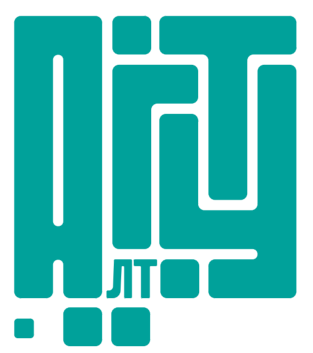 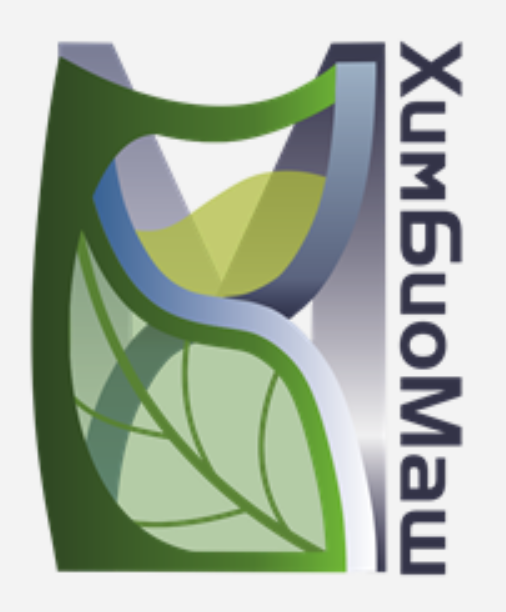 Команда
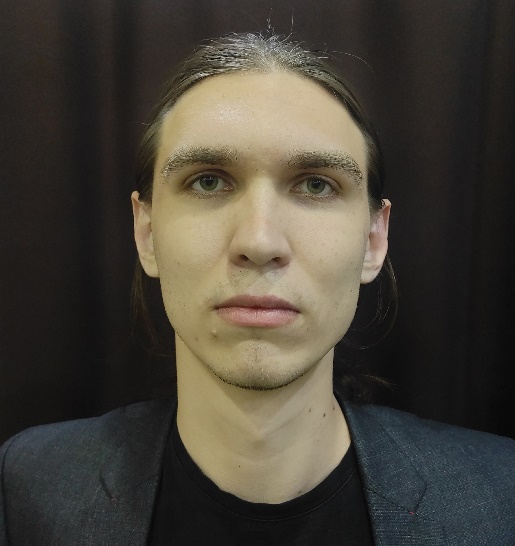 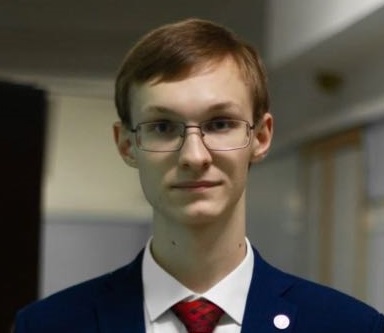 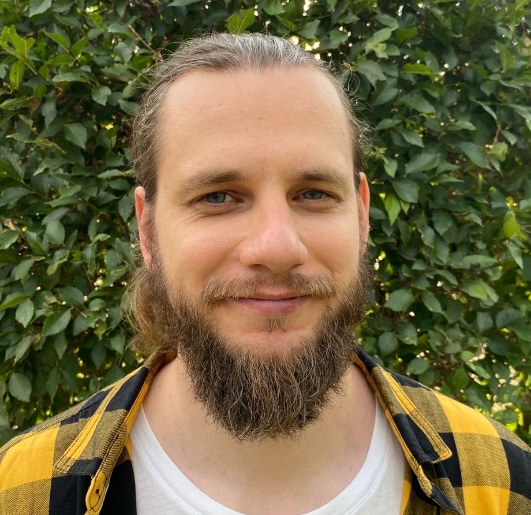 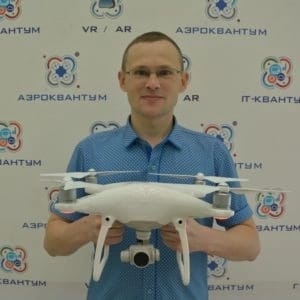 Падалко Владимир Сергеевич
Скобелев Дмитрий Александрович
Пузик Данила Евгеньевич
Рыжих Виктор Максимович
Руководитель проекта
Инженер-конструктор БПЛА
Инженер электронщик
Дизайнер
Стратегическое планирование
Экономика проекта
Разработка механических узлов БПЛА
PR
Разработка/компоновка БПЛА
Программист БПЛА
Продажи
Маркетинг
Разработка электронных узлов
Разработка ПО
Тестирование
Разработка дизайна продукта
Разработка мультимедиа
SMM
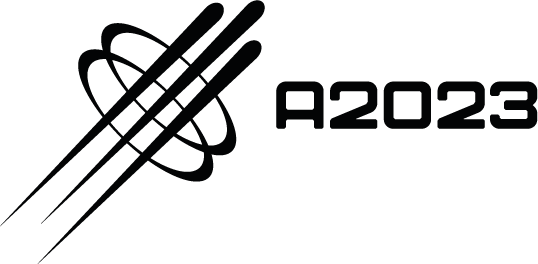 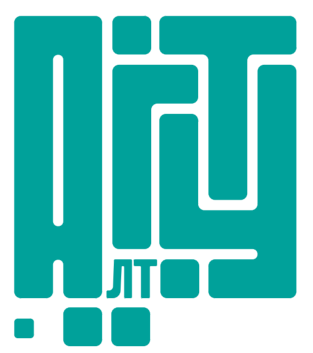 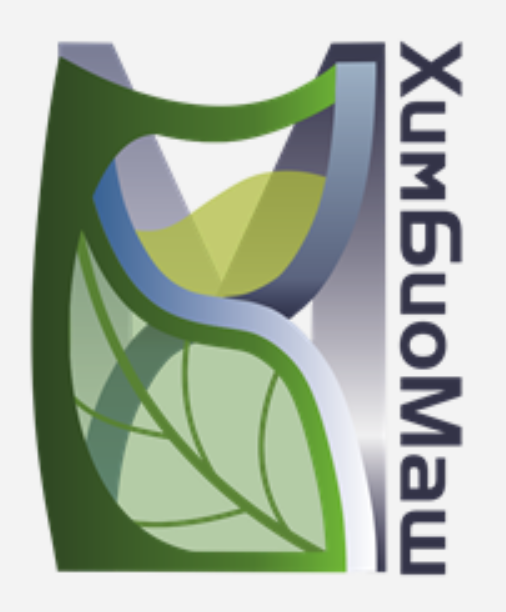 Запрос от акселератора
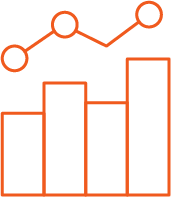 Продвижение проекта
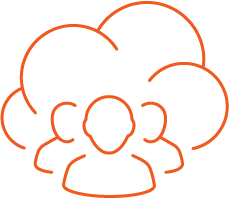 Поиск партнеров
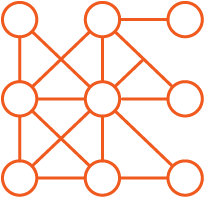 Поиск поставщиков комплектующих
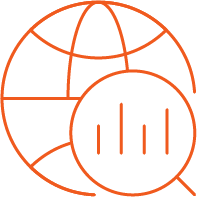 Поиск клиентов
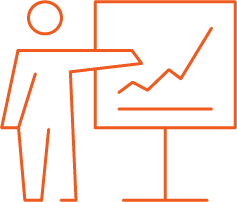 Поиск финансирования
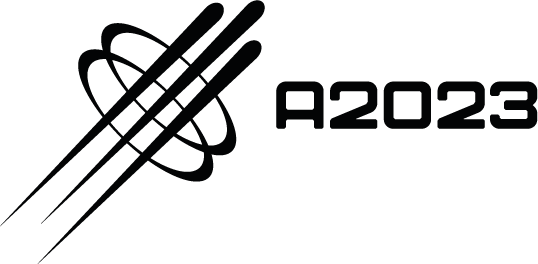 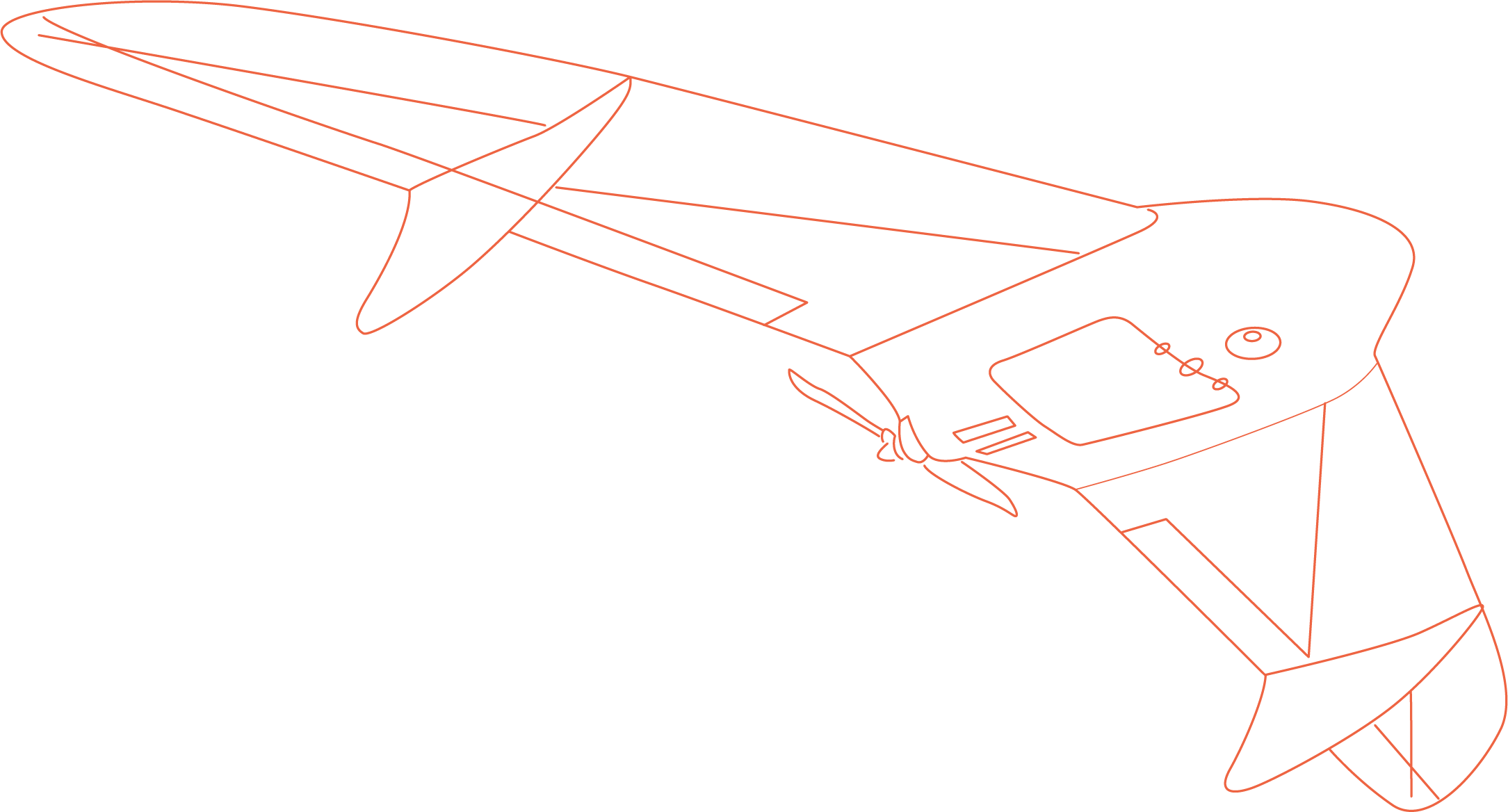 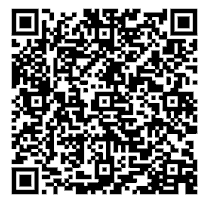 Владимир Сергеевич
Падалко
Телефон
+7 (909) 500-00-30
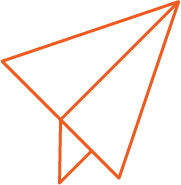 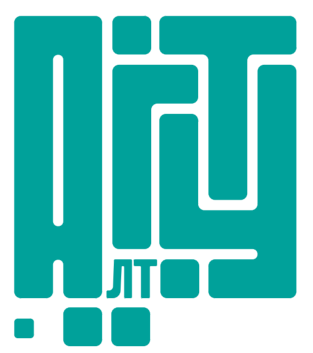 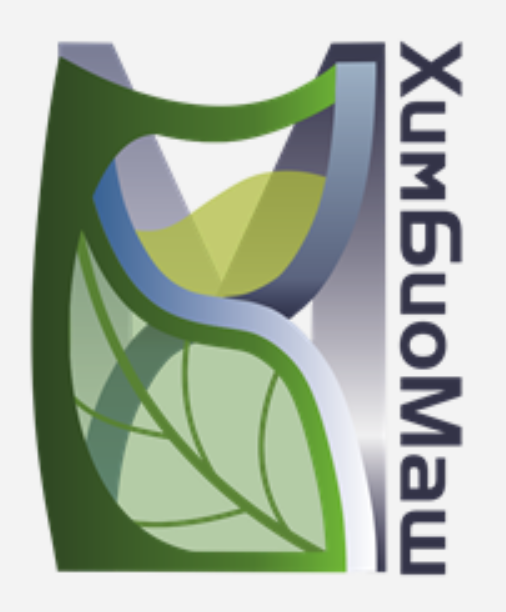 email
v.s.padalko@mail.ru
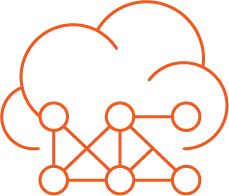